Coordinación de Beneficios (COB)
[Speaker Notes: Notas del presentador
Los hipervínculos en las diapositivas están activos, pero las URL en la sección de notas del presentador de este PowerPoint no están activas porque PowerPoint no acepta esa característica. Para acceder a cualquiera de las URL de las notas del presentador, copie la URL y péguela en el navegador.
Puede utilizar la vista de presentador de Microsoft PowerPoint para ver su presentación con las notas del presentador en una computadora (portátil, por ejemplo), mientras que en la pantalla que ve el público (como una pantalla más grande en la que se está proyectando) sólo aparecen las diapositivas propiamente dichas. Vea este vínculo para obtener instrucciones: support.microsoft.com/en-us/office/start-the-presentation-and-see-your-notes-in-presenter-view-4de90e28-487e-435c-9401-eb49a3801257
Introducción al contenido del módulo
“Coordinación de Beneficios (COB)” explica las responsabilidades de los distintos pagadores cuando las personas tienen tanto Medicare como otros tipos de cobertura de atención médico y/o de medicamentos con receta. 
Exención de responsabilidad
Este módulo de capacitación ha sido desarrollado y aprobado por los Centros de Servicios de Medicare y Medicaid (CMS), la agencia federal que administra Medicare, Medicaid, el Programa de Seguro Médico para Niños (CHIP) y el Health Insurance Marketplace® (Mercado de seguros médicos). 
La información de este módulo era la correcta a marzo de 2023. Para revisar una versión actualizada, visite CMSnationaltrainingprogram.cms.gov. El Programa Nacional de Capacitación de los CMS frece esta información como recurso para nuestros socios. No es un documento legal ni para la prensa. Los medios de prensa pueden contactar a la Oficina de Prensa de los CMS a press@cms.hhs.gov. Las directrices legales del Programa Oficial de Medicare se encuentran en las leyes, reglamentos y dictámenes pertinentes.
Esta comunicación fue impresa, publicada o producida y diseminada con fondos de contribuyentes estadounidenses.
Health Insurance Marketplace® es una marca de servicio registrada del Departamento de Salud y Servicios Humanos (HHS, por sus siglas en inglés) de EE. UU.]
Índice
Lección 1: Descripción general de la coordinación de beneficios…..........4–10
Lección 2: Medicare y otros tipos de cobertura de salud..........................11–32
Lección 3: Coordinación de beneficios para la cobertura de medicamentos de Medicare (Parte D)..................................................................33–44
Apéndices………………………………………………………………………45–48
Guía de recursos para la Coordinación de beneficios ...........................45–46
Coordinación de beneficios-productos de Medicare relacionados ..............47
Siglas.............................................................................................................48
2
Marzo de 2023
Coordinación de beneficios
[Speaker Notes: Notas del presentador
Este material está destinado a los informadores y capacitadores que conocen el Programa Medicare y que utilizan la información para sus presentaciones.
El módulo consta de 47 diapositivas y notas del presentador e incluye vínculos a recursos y 4 preguntas para comprobar los conocimientos de la audiencia. 
La presentación toma 45 minutos. Deje aproximadamente 15 minutos más para la discusión, preguntas y respuestas. Debería considerar más tiempo para actividades adicionales que desearía incluir.]
Objetivos de la sesión
Al final de esta sesión, usted podrá: 
Explicar la coordinación de la cobertura de salud y medicamentos
Determinar quién paga primero
Identificar dónde obtener más información
Marzo de 2023
Coordinación de beneficios
3
[Speaker Notes: Notas del presentador
Al final de esta sesión, usted podrá:
Explicar la coordinación de la cobertura de atención médica y medicamentos 
Determinar quién paga primero
Identificar dónde obtener más información]
Lección 1
Descripción general de la Coordinación de Beneficios
[Speaker Notes: Notas del presentador
Lección 1, “Descripción general de la Coordinación de Beneficios” cubre:
Coordinación de beneficios 
Medicare como el pagador primario
Medicare como el pagador secundario]
Lección 1 Objetivos
Al final de esta sesión, usted podrá: 
Explicar la coordinación de beneficios y los términos relacionados
Explicar las directrices sobre cuándo Medicare es el pagador primario o secundario de una reclamación 
Describir la Coordinación de Beneficios y el Centro de Recuperación (BCRC) y su función
Marzo de 2023
Coordinación de beneficios
5
[Speaker Notes: Notas del presentador
Al final de esta sesión, usted podrá:
Explicar la coordinación de beneficios y términos relacionados
Explicar la pautas de cuándo Medicare es el pagador primario o secundario de una reclamación 
Describir la Coordinación de Beneficios y el Centro de Recuperación (BCRC) y su función]
Descripción general de la Coordinación de beneficios
Pagador: Se le llama a cada tipo de cobertura de seguro médico
Coordinación de beneficios: Son las reglas que determinan quién paga primero, segundo y (en algunos casos) tercero
Pagador secundario
Pagador terciario
Pagador primario
Medicare puede ser el pagador primario o secundario
Marzo de 2023
Coordinación de Beneficios
6
[Speaker Notes: Esta diapositiva tiene animación
Notas del presentador
Si tiene tanto Medicare como otra cobertura de atención médica y/o cobertura de medicamentos, cada tipo de cobertura se denomina "pagador". Cuando hay más de un pagador, las normas de coordinación de beneficios determinan quién paga primero. El pagador primario paga primero lo que debe de sus facturas, hasta los límites de su cobertura, y luego usted o su proveedor presentan la reclamación al pagador secundario si hay costos que el pagador primario no cubrió. En algunos casos excepcionales, puede haber un pagador terciario. Medicare no sabe automáticamente si usted tiene otra cobertura. Sin embargo, las aseguradoras informan a Medicare cuando ellas son responsables de pagar primero sus reclamaciones médicas. 
Medicare puede ser el pagador primario o secundario; dependen de las circunstancias.
En algunos casos, Medicare puede no hacer ningún pago.
Dígale a su médico y a los otros proveedores si usted tiene una cobertura adicional de atención médica]
¿Cuándo es Medicare el pagador primario?
Si Medicare es un único seguro; ó
Su otra fuente de cobertura es:
Una póliza de seguro suplementario de Medicare (Medigap)
Medicaid 
Beneficios de jubilados
El Servicio de Salud Indios (IHS)
TRICARE for Life (TFL) y usted es jubilado de los servicios uniformados/militares
Cobertura de la Ley Ómnibus Consolidada de Reconciliación Presupuestaria (COBRA)
Marzo de 2023
Coordinación de beneficios
7
[Speaker Notes: Esta diapositiva tiene animación
Notas del presentador
Medicare es el pagador primario para la mayoría de las personas con Medicare. Esto significa que Medicare paga primero las reclamaciones de atención médica. 
Generalmente, Medicare paga primero cuando:
Medicare es la única fuente de cobertura de atención médica, hospitalaria o de medicamentos. 
Usted tiene una póliza de Seguro Suplementario de Medicare (Medigap) u otra póliza de seguro privado que no está relacionada a su empleo actual. Una póliza Medigap puede cubrir montos no cubiertos completamente por Medicare.
Usted tiene cobertura de Medicaid y Medicare, sin ninguna otra cobertura que puede ser primaria en relación a Medicare. 
Usted tiene cobertura para jubilados, en la mayoría de casos. Para saber cómo funciona un plan con Medicare, consulte el folleto de beneficios del plan, o la descripción del plan facilitado por la empresa o el sindicato, o llame al administrador de los beneficios.
Usted recibe servicios de atención médica del Servicio de Salud Indígena (IHS).
Usted tiene TRICARE for Life (TFL) y está jubilado de los servicios uniformados. NOTA: TRICARE es un plan de cuidados médicos para los miembros de los servicios uniformados, jubilados militares y sus familias. TFL ofrece una cobertura médica ampliada a los jubilados de los servicios uniformados de 65 años o más que reúnen los requisitos de Medicare, a sus familiares y supervivientes que reúnen los requisitos y a determinados cónyuges.
Usted está cubierto bajo la Ley Ómnibus Consolidada de Reconciliación Presupuestaria (COBRA), como por un empleador. La excepción es durante el período de coordinación de 30 meses para personas con enfermedad renal terminal (ESRD).]
Medicare es pagador secundario
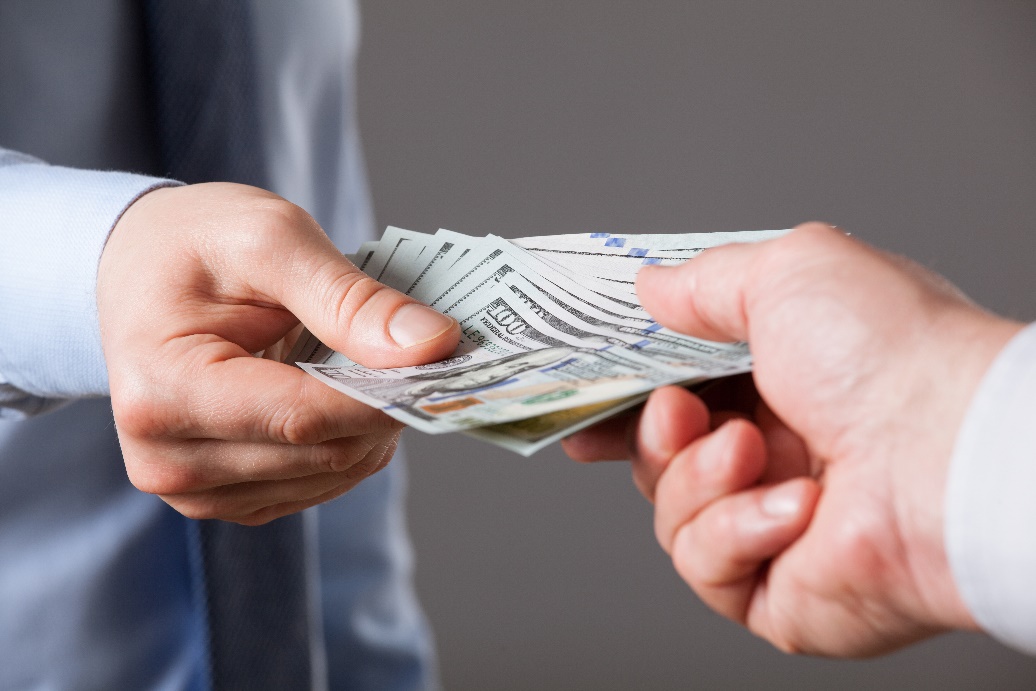 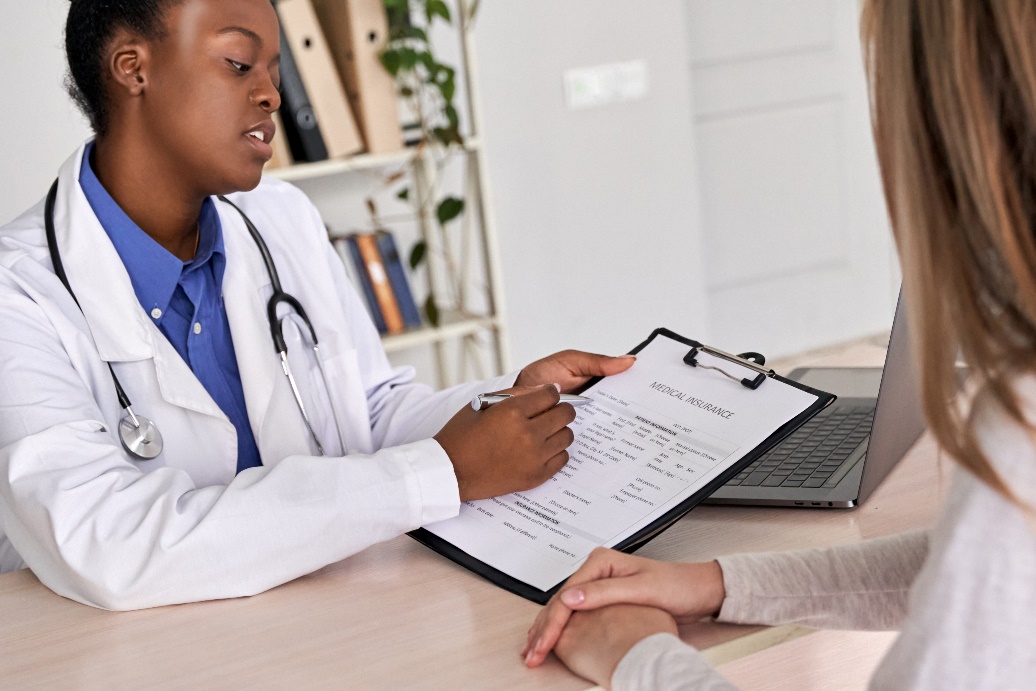 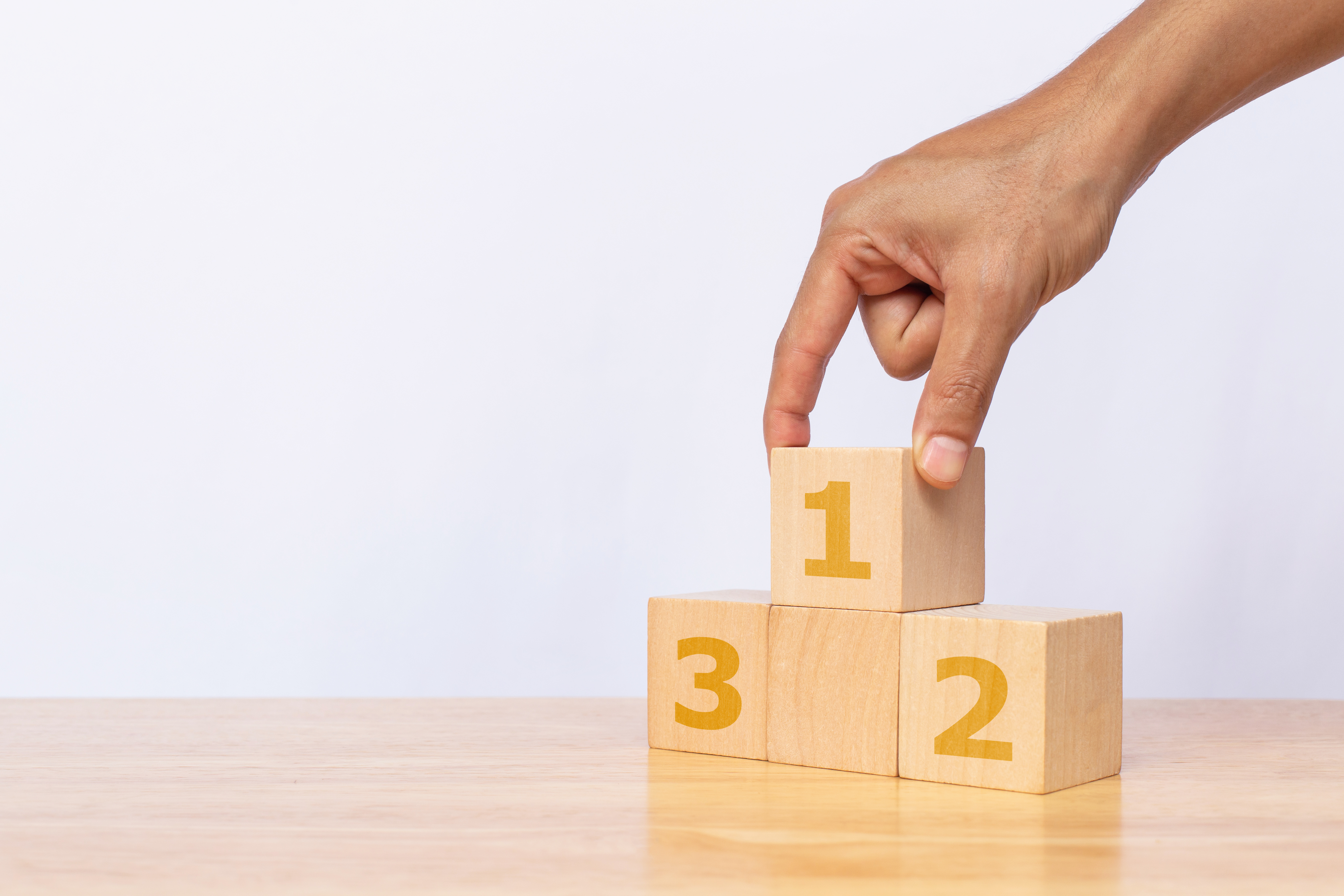 Cuando Medicare no es el responsable legal de pagar una reclamación primero
Legislación para proteger el Fondo Fiduciario  de Medicare 
Ahora alrededor de $9.7 mil millones anualmente
Garantiza que Medicare no paga cuando otro seguro  debe pagar primero
Marzo de 2023
Coordinación de beneficios
8
[Speaker Notes: Esta diapositiva tiene animación
Notas del presentador
Medicare es el pagador secundario cuando Medicare no es el responsable legal de pagar una reclamación primero. 
Cuando Medicare empezó a dar cobertura en 1966, era el pagador primario para todas las reclamaciones, excepto para aquellas personas cubiertas con seguro de accidentes del trabajo y los beneficios del programa federal de enfermedad pulmonar minera. 
En 1980, el Congreso aprobó legislación que hizo a Medicare el pagador secundario para ciertas planes primarios en un esfuerzo para desviar los costos desde Medicare a otras fuentes apropiadas de pago.
La legislación que hizo a Medicare como pagador secundario han protegido los fondos en fideicomiso de Medicare asegurándose de que medicare no paga los servicios y artículos que ciertas coberturas de atención médica son responsables primarios de pagar. Esta legislación se aplica a situaciones en donde Medicare no es la cobertura de seguro médico primaria de la persona, o en situaciones donde otra entidad ha sido identificada como pagador primario.
Medicare ahorró $9.7 mil millones en el año fiscal 2021 en reclamaciones en donde otra aseguradora era el pagador primario antes que Medicare. 
Para ver ejemplos detallados de cuándo Medicare es el pagador secundario, consulte la tabla "Cómo funciona Medicare con otras coberturas" en la publicación de Medicare "Su guía para saber quién paga primero" visitando Medicare.gov/publications (Producto de CMS No. 02179).]
Coordinación de Beneficios y Centro de Recuperación (BCRC)
Determina si Medicare paga primero
Consigue el reembolso cuando Medicare hace un pago condicional
Conduce el proceso de intercambio de Medicare
Inicia la investigación de reclamaciones de Medicare como pagador secundario
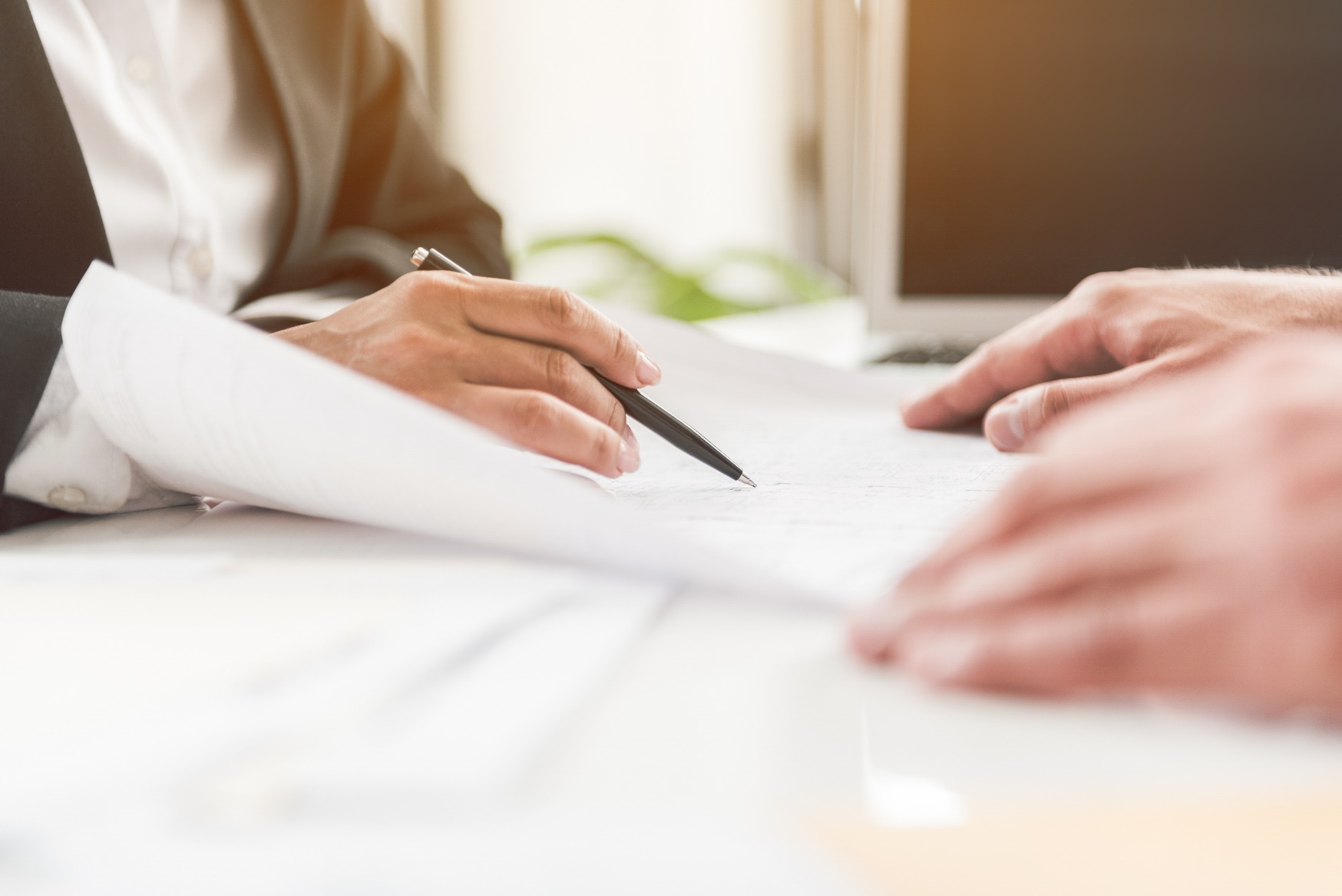 Marzo de 2023
Coordinación de beneficios
9
[Speaker Notes: Esta diapositiva tiene animación
Notas del presentador
Coordinación de Beneficios y Centro de Recuperación (BCRC)
Determina quién paga primero – BCRC actúa en nombre de Medicare para recopilar y gestionar información sobre otros tipos de seguro o cobertura que pueda tener una persona con Medicare, y determina si la cobertura paga antes o después que Medicare. 
Consigue el reembolso – Este contratista también actúa en nombre de Medicare para obtener el reembolso cuando Medicare realiza un pago condicional y se determina que otro pagador es el primario.
El proceso de coordinación de beneficios determina el pagador primario correcto. 
Proceso de intercambio de Medicare – Para ayudar a Medicare a coordinar los beneficios con las compañías de seguros privadas y otras entidades que pagan después de Medicare, BCRC firma un Acuerdo de Coordinación de Beneficios  (COBA) con los planes de jubilación de las empresas, las compañías de seguros privadas y otras entidades, como Medicaid. A continuación, estas entidades presentan quincenal o mensualmente a BCRC un archivo de elegibilidad con sus afiliados cubiertos. A continuación, BCRC pone esta información a disposición del Archivo de trabajo común (CWF) de Medicare, que provoca la transferencia de las reclamaciones de pago por servicio de la Parte A (seguro hospitalario) y la Parte B (seguro médico) de Medicare a los pagadores responsables. Este proceso se denomina comúnmente "proceso de intercambio de Medicare" y se produce a diario. Si no hay acuerdo, la persona con Medicare debe coordinar el pago secundario o suplementario de los beneficios con cualquier otra aseguradora que pueda tener además de Medicare. En algunos casos, el proveedor puede hacer esto por la persona.
El pagador secundario de Medicare requiere una investigación – BCRC inicia una investigación cuando se entera de que una persona con Medicare tiene otro seguro. La investigación determina cuál seguro paga primero. Las actividades de recopilación de información sobre el pagador secundario de Medicare identifican rápidamente las situaciones del pagador secundario de Medicare, asegurándose de que las partes responsables realizan los pagos correctos. Cuando otra aseguradora es el pagador primario respecto a Medicare, BCRC crea un registro de pagador secundario de Medicare en el CWF de Medicare para asegurarse de que Medicare paga de forma secundaria cuando corresponda.]
Compruebe su conocimiento: Pregunta 1
¿Cuándo paga Medicare las reclamaciones?
Medicare puede pagar como pagador primario o secundario
Medicare no puede pagar nada
Tanto a y b son ciertas
Medicare es siempre el pagador primario
Cronómetro de cuenta regresiva: conteste la pregunta antes de que la barra desaparezca.
10
Marzo de 2023
Coordinación de beneficios
[Speaker Notes: Esta diapositiva tiene animación
Notas del presentador
Compruebe su conocimiento - Pregunta 1
¿Cuándo paga Medicare las reclamaciones?
Medicare puede pagar como pagador primario o secundario
Medicare no puede pagar nada
Tanto a y b son ciertas
Medicare es siempre el pagador primario
Respuesta: c. Tanto a y b son ciertas. 
Medicare puede ser el pagador primario, pagador secundario o algunas veces Medicare no puede pagar nada.]
Lección 2
Medicare y otros tipos de cobertura médica
[Speaker Notes: Notas del presentador
Lección 2, “Medicare y otros tipos de cobertura médica”, explica las reclamaciones médicas posibles de pagadores diferentes a Medicare, y quién paga primero.]
Lección 2 Objetivos
Al final de esta sesión, usted podrá: 
Identificar posibles pagadores de reclamaciones médicas 
Explicar cuándo Medicare paga primero
Explicar la coordinación entre Medicare y el Mercado de seguros médicos
Marzo de 2023
Coordinación de beneficios
12
[Speaker Notes: Notas del presentador
Al final de esta sesión, usted podrá:
Identificar posibles pagadores de reclamaciones médicas 
Explicar cuándo Medicare paga primero
Explicar la coordinación entre Medicare y el Mercado de seguros médicos]
Posibles pagadores diferentes a Medicare
Seguro de compensación al trabajador
Medicaid
Programa de beneficios
federal  para la
enfermedad pulmón negro
Plan de salud grupal
Plan de salud grupal de jubilados
COBRA
Cobertura de veteranos
Seguro sin culpa
TRICARE 
for Life
Seguro de responsabilidad
Marzo de 2023
Coordinación de beneficios
13
[Speaker Notes: Esta diapositiva tiene animación
Notas del presentador
Es importante saber si los costos médicos los paga otra aseguradora primero. Esta información ayuda a los proveedores de atención médica a averiguar a quién facturar y como presentar reclamaciones a Medicare. 
Hay muchos beneficios de aseguradoras y podría haber muchas combinaciones de cobertura de seguro. La combinación particular suya afectará quién paga y cuándo. 
Esta es una posible lista de pagadores de reclamaciones diferentes a Medicare:
Medicaid
Plan de salud grupal (GHP)
Plan de salud grupal de jubilados
Seguro de responsabilidad pública
Seguro de responsabilidad civil
Seguro de compensación al trabajador
Programa federal de beneficios para la enfermedad pulmonar minera
Cobertura de continuación de la Ley Ómnibus Consolidada de Reconciliación Presupuestaria (COBRA)
Cobertura de veteranos
TRICARE for Life
Dependiendo del tipo de cobertura de seguro adicional que tenga, Medicare puede ser el pagador primario o secundario de su reclamación.]
Medicaid
Programa conjunto federal y estatal que ayuda a pagar:
Costos médicos de individuos y familias con ingresos y recursos limitados
Costos de Medicare: primas, deducibles, copagos y/o coseguro
Nunca paga primero por servicios cubiertos por Medicare
Es el pagador de último recurso
Marzo de 2023
Coordinación de beneficios
14
[Speaker Notes: Esta diapositiva tiene animación
Notas del presentador
Medicaid es un programa conjunto federal y estatal que ayuda a pagar los gastos médicos de personas y familias con ingresos y recursos limitados y que cumplen otros requisitos. Si cumple determinadas condiciones, Medicaid también puede ayudarle a pagar los costos de Medicare como primas, deducibles, copagos y/o coseguros a través de los Programas de Ahorro de Medicare (MSP). 
Medicaid nunca paga primero por servicios cubiertos por Medicare. Paga solamente después de que Medicare haya pagado. 
Medicaid es el pagador de último recurso: paga después de que todas las otras cobertura se hayan agotado.]
Planes de salud grupales (GHP)
Cobertura que muchos empleadores y sindicatos ofrecen a empleados actuales y sus familias, y/o jubilados
Tipos de planes: Pago-por-servicio cuidado administrado
Decisión del empleado: Los empleados generalmente pueden elegir mantener o rechazar
Empresas con 50 o menos empleados: Pueden ofrecer planes del Programa de Opciones de Seguro Médico para Pequeñas Empresas (SHOP) del mercado de seguros
Marzo de 2023
Coordinación de beneficios
15
[Speaker Notes: Esta diapositiva tiene animación
Notas del presentador
La coordinación de las beneficios depende de si usted, su cónyuge o un miembro de su familia trabaja actualmente o está jubilado, y del número de empleados que tenga su empresa actual.
Muchos empleadores y sindicatos ofrecen cobertura GHP a los empleados actuales y/o a los jubilados. En general, un GHP ofrece cobertura de atención médica a los empleados y a sus familias. Por ejemplo, el plan del Programa de Beneficios de Atención Médica para Empleados Federales (FEHB) es un tipo de GHP. También puede obtener cobertura de atención médica colectiva a través de la empresa de un cónyuge o familiar. Si tiene Medicare y le ofrecen cobertura de un GHP, normalmente puede optar por aceptar o rechazar el plan. El GHP puede ser un plan de pago por servicio o un plan de atención administrada, como una Organización para el Mantenimiento de la Salud (HMO) o una Organización de Proveedores Preferidos (PPO).
Los empleadores o sindicatos también pueden organizar que sus jubilados, cónyuges y dependientes con derecho a Medicare obtengan la atención médica gestionada de Medicare Advantage (Parte C) y/o la cobertura de medicamentos de Medicare (Parte D) a través de los planes de exención para grupos de empresas.
Las empresas con 50 o menos empleados pueden ofrecer planes del Programa de Opciones de Seguro Médico para Pequeñas Empresas (SHOP) del mercado de seguros]
Planes de salud grupales (GHP) y Medicare
Marzo de 2023
Coordinación de beneficios
16
[Speaker Notes: Notas del presentador
Medicare paga primero si usted tiene cobertura de un GHP, y usted:
tiene 65 años de edad o más y tiene cobertura de jubilado.
tiene 65 años o más con cobertura de un GHP a través de un empleo activo, suyo o de su cónyuge, y el empleador tiene menos de 20 empleados.
tiene menos de 65 años, tiene una discapacidad y está cubierto por un GHP a través de su empleo actual (el suyo o el de un familiar) y la empresa tiene menos de 100 empleados.
es elegible para Medicare debido a una enfermedad renal terminal (ESRD) y tiene cobertura de un GHP, ya sea suya o de su cónyuge, o como hijo dependiente y ha finalizado el período de coordinación de 30 meses. Si Medicare era su pagador primario antes del periodo de coordinación de 30 meses, Medicare seguirá siendo el seguro principal durante todo el periodo de coordinación.]
Planes médicos no grupales
Medicare generalmente no paga los servicios cuando otras aseguradoras podrían dar cobertura, incluido lo siguiente:
Seguro sin culpa 
Seguro de responsabilidad
Seguro de compensación al trabajador
Programa federal de beneficios para la enfermedad pulmón negro
Marzo de 2023
Coordinación de beneficios
17
[Speaker Notes: Esta diapositiva tiene animación
Notas del presentador
Medicare no suele pagar los servicios cuando su historial de Medicare y/o su reclamación indican que otras aseguradoras pueden proporcionar cobertura. Estas aseguradoras incluyen:
Seguro de responsabilidad pública
Seguro de responsabilidad civil (incluido autoseguro)
Seguro de compensación al trabajador (lesión o enfermedad relacionada al trabajo)
Programa federal de beneficios para la enfermedad pulmón negro (enfermedad relacionada a la actividad de mineros)]
Seguro sin-culpa
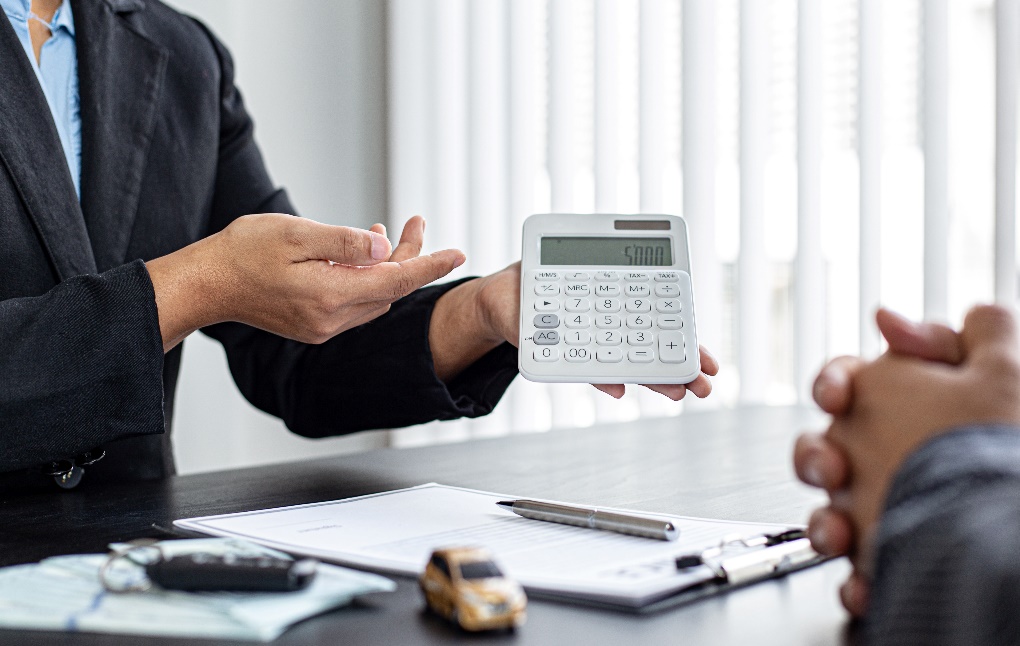 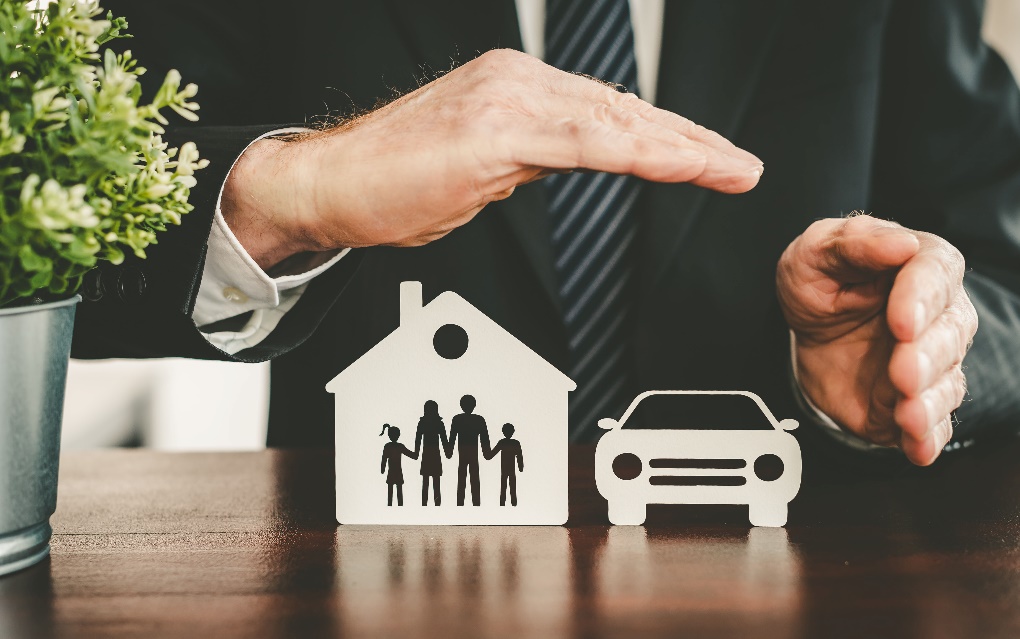 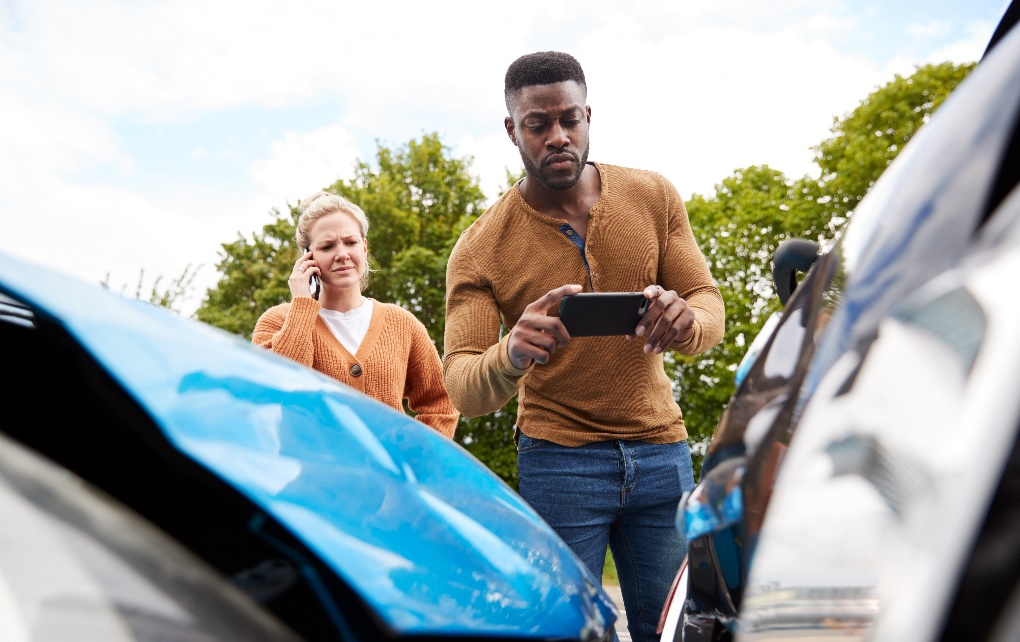 Incluye planes de seguro de automóvil, propietarios de casa y comercial
Medicare puede hacer un pago condicional
Puede pagar independientemente de quién sea el culpable
Marzo de 2023
Coordinación de beneficios
18
[Speaker Notes: Esta diapositiva tiene animación
Notas del presentador
El seguro de responsabilidad pública puede pagar los servicios de atención médica que reciba debido a una lesión o su propiedad sufra daños en un accidente, independientemente de quién tenga la culpa de causarlo. Algunos tipos de seguro de responsabilidad pública incluyen:
Automotriz
Propietarios de casa
Planes de seguro comercial
Medicare en el pagador secundario cuando el seguro de responsabilidad pública está disponible. Medicare generalmente no pagará los gastos médicos cubiertos por el seguro de responsabilidad pública. Sin embargo, Medicare puede pagar los gastos médicos si la reclamación es denegada por razones distintas a la de no ser una reclamación correcta. Medicare solo efectuará el pago si los servicios están cubiertos por Medicare. Además, si el seguro de responsabilidad pública no paga sin demora (dentro de 120 días), Medicare puede efectuar un pago condicional por el que Medicare tiene derecho a solicitar el reembolso.
Si la compañía de seguros no paga la reclamación sin demora (normalmente en un plazo de 120 días), su médico u otro proveedor puede facturar a Medicare. Medicare puede realizar un pago condicional por servicios de los que es responsable otro pagador, por lo que generalmente no tendrá que utilizar su propio dinero para pagar la factura. Si Medicare efectúa un pago condicional y usted obtiene posteriormente un acuerdo con una compañía de seguros, el pago condicional de su acuerdo debe ir a Medicare. Usted es responsable de que Medicare reciba el reembolso del pago condicional.]
Seguro de responsabilidad
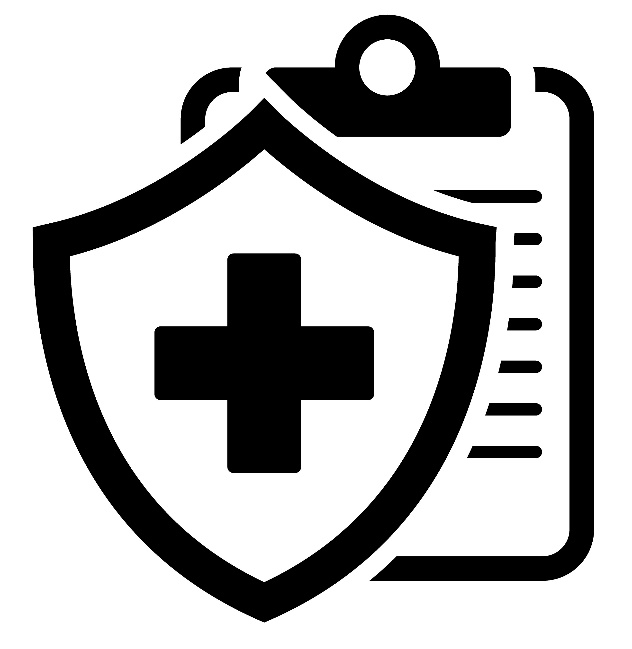 Protege frente a posibles reclamos, como por negligencia
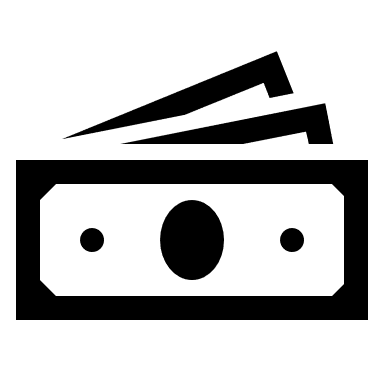 Medicare puede hacer un pago condicional para pagar la factura, y luego recuperar el pago
Marzo de 2023
Coordinación de beneficios
19
[Speaker Notes: Esta diapositiva tiene animación
Notas del presentador
El seguro de responsabilidad civil es una cobertura que le protege frente a reclamaciones basadas en negligencia, acción inadecuada o inacción que provoque lesiones personales o daños materiales. El seguro de responsabilidad civil incluye pero no se limita a:
Propietarios de casa
Automotriz
Producto
Negligencia profesional
Motorista no asegurado o con seguro insuficiente
Medicare en el pagador secundario cuando el seguro de responsabilidad civil está disponible. Si los profesionales médicos comprueban que un asegurador de responsabilidad civil puede pagar los servicios que le prestaron, deben intentar cobrar de ese asegurador antes de facturar a Medicare. Los proveedores deben facturar primero a la aseguradora de responsabilidad civil, aunque esta no efectúe un pago rápido. 
Si la compañía de seguros no paga la reclamación sin demora (normalmente en un plazo de 120 días), su médico u otro proveedor puede facturar a Medicare. Medicare puede realizar un pago condicional por servicios de los que es responsable otro pagador, por lo que generalmente no tendrá que utilizar su propio dinero para pagar la factura. Si Medicare efectúa un pago condicional y usted obtiene posteriormente un acuerdo con una compañía de seguros, el pago condicional de su acuerdo puede que deba reembolsarse. Usted es responsable de que Medicare reciba el reembolso del pago condicional.]
Seguro de compensación al trabajador
Requiere que el empleador cubra a los empleados cuando se enferman o sufren una lesión en el trabajo:
Si usted tiene Medicare y se lesiona en el trabajo, el seguro de compensación al trabajador paga primero
Medicare puede hacer un pago condicional, en algunos casos
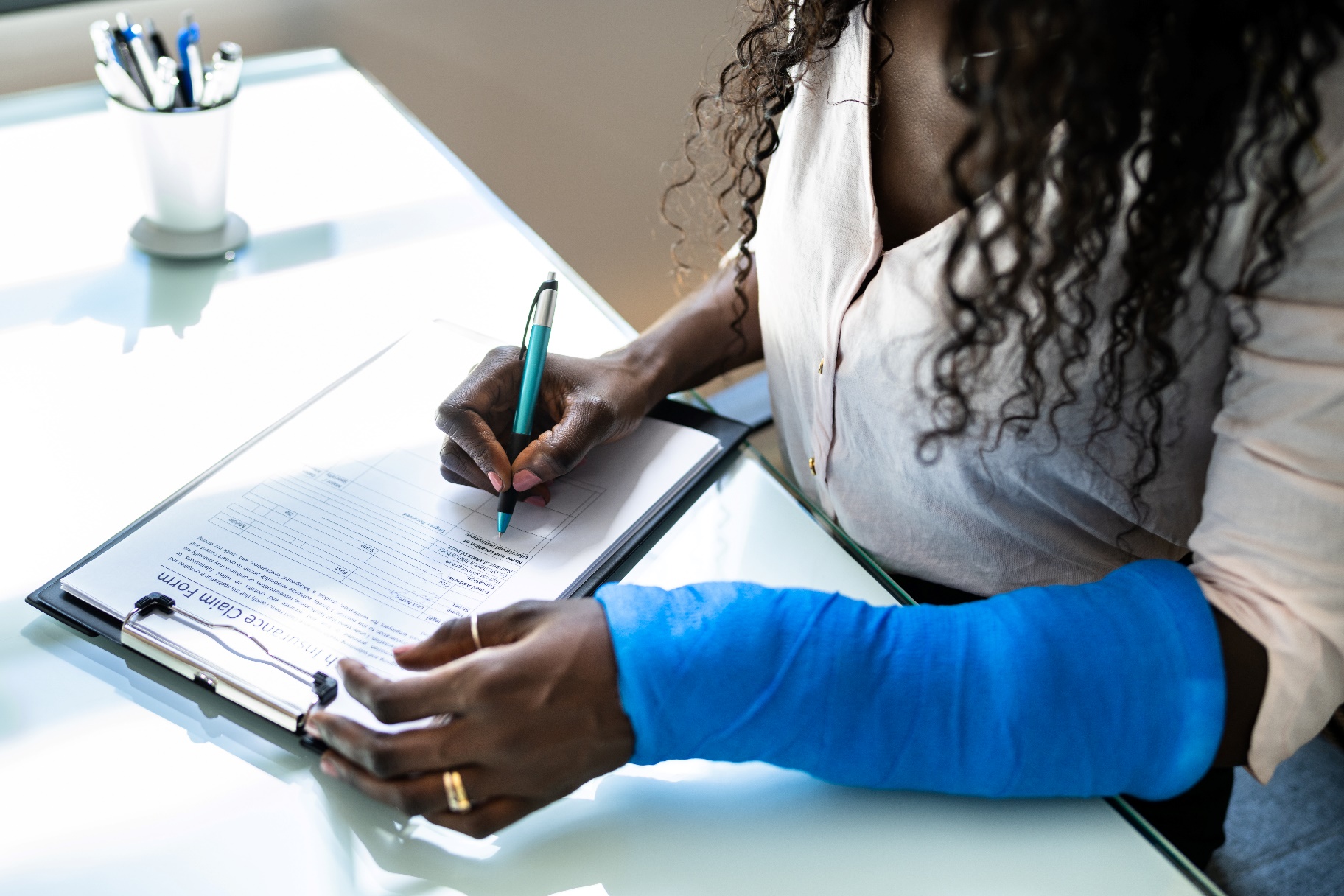 Marzo de 2023
Coordinación de beneficios
20
[Speaker Notes: Esta diapositiva tiene animación
Notas del presentador
El seguro de compensación al trabajadors es una ley que requiere que el empleador cubra a los empleados cuando se enferman o sufren una lesión en el trabajo. Los planes de seguro de compensación al trabajador cubren a la mayoría de los empleados.
Si tiene Medicare y se lesiona en el trabajo, el seguro de compensación al trabajador  paga primero por los artículos o servicios de atención médica que haya recibido a causa de su enfermedad o lesión laboral. Puede haber un retraso entre el momento en que se presenta una factura por la enfermedad o lesión laboral y el momento en que el seguro estatal de accidentes de trabajo decide si debe pagar la factura. Medicare no puede pagar los artículos o servicios que el seguro por accidentes de trabajo pagará con prontitud (generalmente en un plazo de 120 días).
Medicare puede efectuar un pago condicional si la compañía de seguros de compensación al trabajador le deniega el pago de sus facturas médicas a la espera de una revisión de su reclamación (generalmente 120 días o más).]
Seguro de compensación al trabajador (continuación)
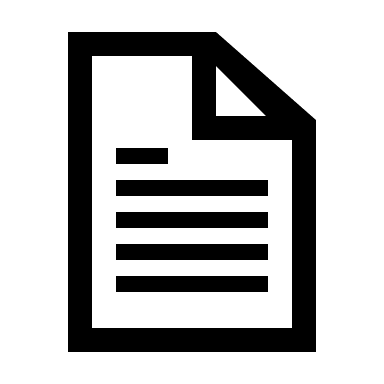 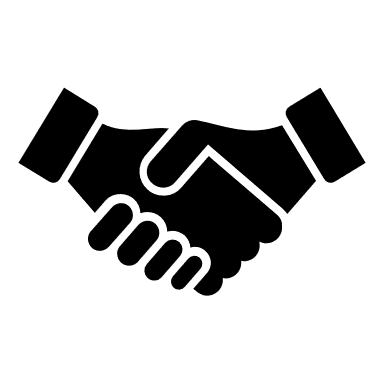 Las reclamaciones del seguro de compensación al trabajador pueden resolverse mediante acuerdos, sentencias, indemnizaciones u otros pagos
Si se deniega una reclamación del seguro de compensación al trabajador, se puede presentar una reclamación a Medicare
Marzo de 2023
Coordinación de beneficios
21
[Speaker Notes: Esta diapositiva tiene animación
Notas del presentador
Medicare generalmente no pagará por una lesión o enfermedad cubierta por el seguro de accidentes del trabajo. Si el seguro de accidentes del trabajo deniega todo o parte de una reclamación con el argumento de que no está cubierta por el seguro de accidentes del trabajo, la persona podrá presentar una reclamación a Medicare. Medicare puede pagar la reclamación denegada por un servicio médico o artículo que de otro modo Medicare pagaría.
Las reclamaciones del seguro de accidentes del trabajo pueden resolverse mediante acuerdos, sentencias, indemnizaciones u otros pagos. 
Si cree que tiene una enfermedad o lesión relacionada con el trabajo, dígaselo a su empleador y presente una reclamación al seguro por accidentes de trabajo. Usted o su abogado también deben llamar a Coordinación de Beneficios y Centro de Recuperación (BCRC) al 1-855-798-2627 (TTY: 1-855-797-2627) tan pronto presente su reclamación al seguro de accidentes del trabajo.]
Acuerdos de reserva de fondos de Medicare para el seguro de compensación al trabajador (WCMSA)
Fondos del acuerdo reservados para pagar futuros servicios médicos o de medicamentos con receta relacionados con su lesión, enfermedad o dolencia laboral.
Utilizados solamente para servicios cubiertos por Medicare
Medicare paga los servicios cubiertos por Medicare después de que se hayan utilizado todos los fondos de WCMSA
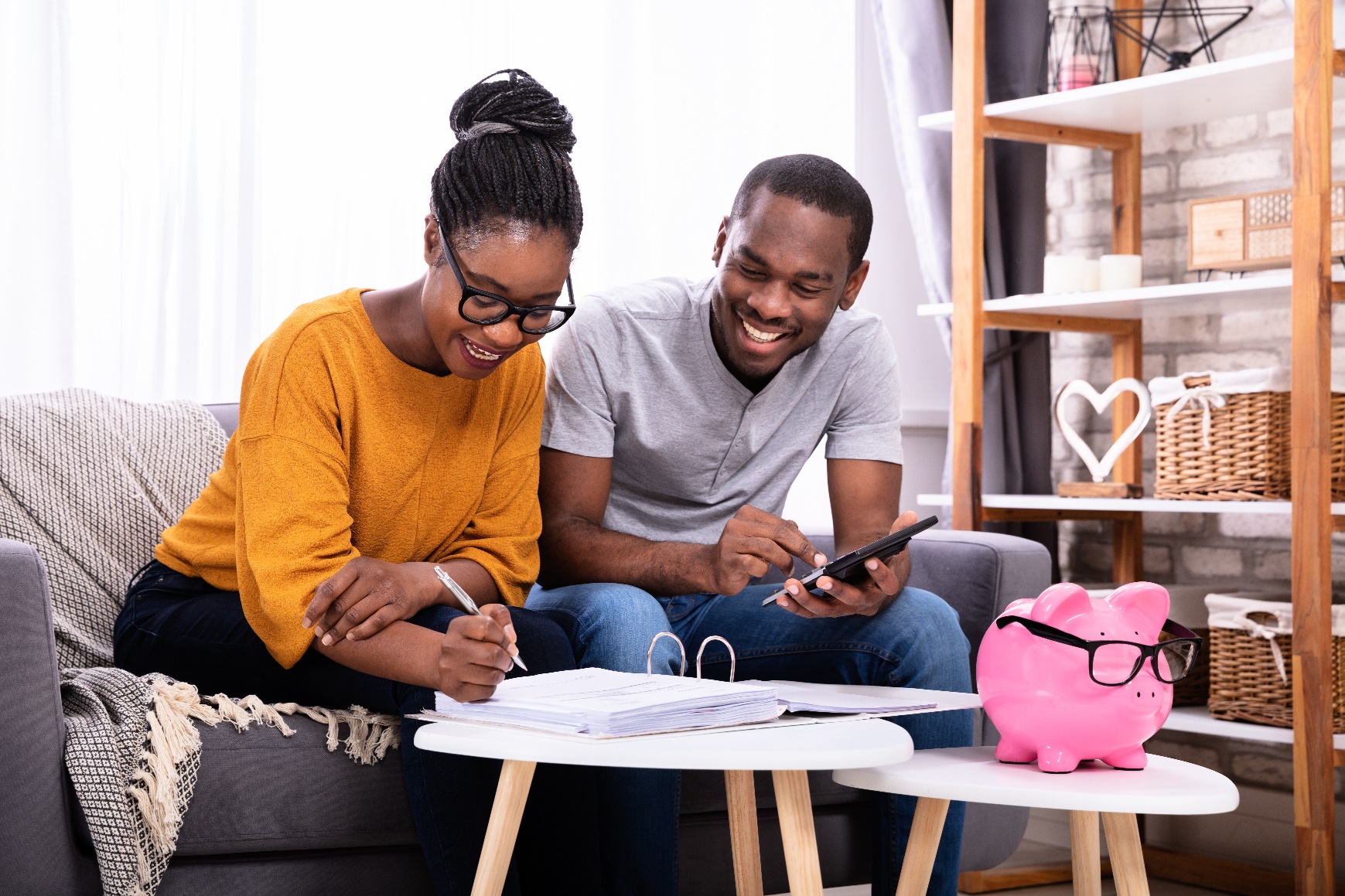 Marzo de 2023
Coordinación de beneficios
22
[Speaker Notes: Esta diapositiva tiene animación
Notas del presentador
Un Acuerdo de reserva de fondos de Medicare para el seguro de accidentes de trabajo (WCMSA) es un acuerdo financiero por el que se asigna una parte de la indemnización por accidente de trabajo al pago de futuros servicios médicos relacionados con la lesión o enfermedad. 
Solo puede utilizar el dinero depositado en su WCMSA para pagar futuros gastos médicos y/o de medicamentos con receta relacionados con su accidente de trabajo o enfermedad, y solamente si el gasto corresponde a un tratamiento que Medicare cubriría.
No puede utilizar el WCMSA para pagar ningún otro accidente de trabajo o  atención no relacionada con el acuerdo de indemnización por accidente de trabajo, ni ningún artículo o servicio médico que Medicare no cubra (como los servicios dentales).
Si no está seguro de qué tipo de servicios cubre Medicare, póngase en contacto con la Agencia local para las personas mayores o con el Programa de Asistencia a los Seguros Médicos Estatales (SHIP) o llame al  1-800-MEDICARE (1-800-633-4227, TTY: 1-877-486-2048), antes de utilizar el dinero depositado en su cuenta WCMSA.
Una vez que haya utilizado todo el dinero de su WCMSA adecuadamente, Medicare puede empezar a pagar los servicios cubiertos por Medicare relacionados con su lesión o enfermedad laboral.
Infórmese más sobre los WCMSA en CMS.gov/Medicare/Coordination-of-Benefits-and-Recovery/Workers-Compensation-Medicare-Set-Aside-Arrangements/WCMSA-Overview.html.
Para obtener más información, vea la sección 1862(b)(2) de la Ley del Seguro Social de 1954 (sección 1395y(b)(2) del título 42, Código de EE. UU.) en ssa.gov/OP_Home/ssact/title18/1862.htm.]
Programa federal de beneficios para la enfermedad pulmón negro
Paga primero los servicios médicos relacionados con enfermedades pulmonares y otras afecciones causadas por la minería del carbón 
Las reclamaciones de enfermedad pulmón negro se consideran reclamaciones del seguro de compensación al trabajador
Marzo de 2023
Coordinación de beneficios
23
[Speaker Notes: Esta diapositiva tiene animación
Notas del presentador
Algunas personas con Medicare pueden obtener beneficios de atención médica a través del Programa Federal de Beneficios para la Enfermedad Pulmonar Minera para servicios relacionados con enfermedades pulmonares y otras afecciones causadas por la minería del carbón. Medicare no paga los servicios de atención médica cubiertos bajo este programa. Las reclamaciones de enfermedad pulmonar minera se consideran reclamaciones del seguro de accidentes del trabajo. Todas las reclamaciones de servicios relacionadas con un diagnóstico de enfermedad pulmonar minera se remiten a la División de Compensación de los Trabajadores de las Minas de Carbón del Departamento de Trabajo de los EE. UU. (DOL). 
Sin embargo, si los servicios no están relacionados con la enfermedad pulmonar, Medicare actuará como pagador principal cuando se cumplan todos los requisitos siguientes:
Usted no tiene otro seguro primario con relación a Medicare
Usted es elegible y con derecho a Medicare
Los servicios que usted recibe están cubiertos por Medicare
Si usted recibe beneficios del Programa Federal de Beneficios para la Enfermedad Pulmonar Minera, usted es elegible para los beneficios de medicamentos con receta, servicios de hospitalización y ambulatorios y visitas al médico. Además, el oxígeno a domicilio y otros equipos médicos, los servicios de enfermería a domicilio y la rehabilitación pulmonar pueden estar cubiertos con receta médica. 
Para obtener más información, llame al Departamento de Defensa de EE. UU. al 1-800-638-7072; TTY: 1-877-889-5627.]
Ley Ómnibus Consolidada de Reconciliación Presupuestaria (COBRA)
Puede permitirle mantener temporalmente la cobertura médica de la empresa o sindicato después de que su trabajo termine o después de que pierda la cobertura como dependiente del empleado cubierto.
Tamaño del empleador: Solamente se aplica a los empleadores con 20 o más empleados 
Eventos calificados: La cobertura solamente puede empezar cuando se pierde la cobertura debido a eventos específicos
Pago de la prima: Debe pagar toda la prima del seguro
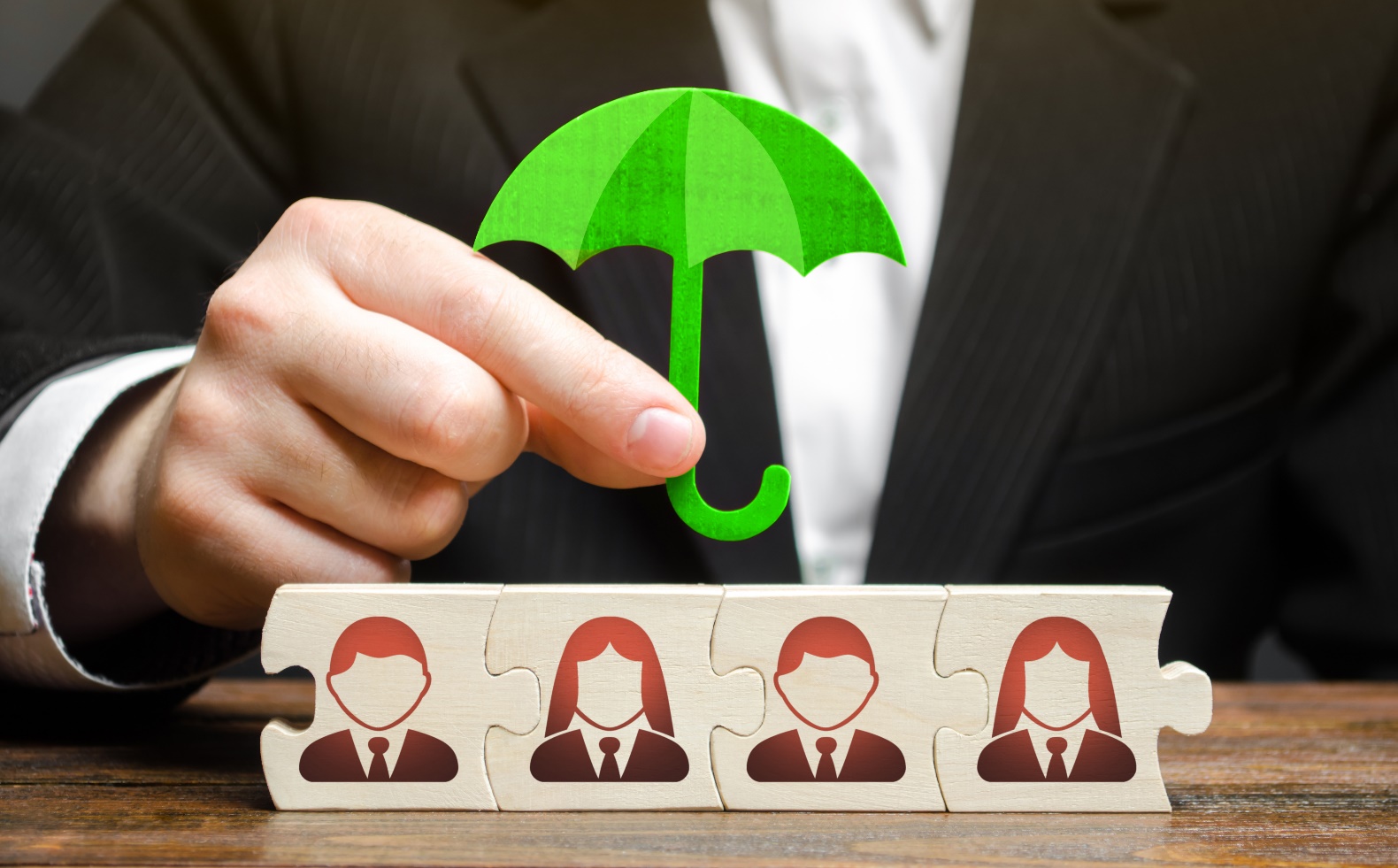 Marzo de 2023
Coordinación de beneficios
24
[Speaker Notes: Esta diapositiva tiene animación
Notas del presentador
COBRA es una ley federal que puede permitirle mantener temporalmente la cobertura médica de la empresa o sindicato después de que finalice su relación laboral o después de que pierda la cobertura como dependiente del empleado cubierto. Esto se llama “cobertura de continuación”. 
En general, COBRA solamente se aplica a los empleadores con 20 o más empleados.
La ley se aplica a los planes del sector privado y a los planes subsidiados por el gobierno local y estatal. No se aplica a los planes subsidiados por el gobierno federal, el gobierno del Distrito de Columbia, ningún territorio o posesión de EE. UU., ni a determinadas organizaciones relacionadas con la Iglesia. El programa FEHB está sujeto a disposiciones similares de continuación temporal de la cobertura en virtud de la Ley de Enmiendas a los Beneficios de Atención Médica de los Empleados Federales de 1988.
La cobertura COBRA puede comenzar debido a determinados acontecimientos, como la pérdida del empleo o la reducción de la jornada laboral, el divorcio, el fallecimiento de un empleado o que un hijo deje de ser dependiente según los términos del plan. En caso de pérdida del empleo o de reducción de la jornada laboral, la cobertura COBRA se prolonga generalmente durante 18 meses. Determinadas personas discapacitadas y sus familiares no discapacitados pueden optar a una prórroga de 11 meses de la cobertura de 18 a 29 meses. Otros eventos calificados requieren una cobertura continuada de hasta 36 meses.
 La cobertura de un GHP de COBRA suele ser más cara que la cobertura de atención médica cuando se es empleado activo, ya que usted paga tanto su parte como la parte de la prima que pagaba su empresa mientras aún trabajaba.]
Ley Ómnibus Consolidada de Reconciliación Presupuestaria (COBRA) (continuación)
Si usted:
Medicare paga primero:
Tiene 65 años de edad o más o tiene una discapacidad y tiene cobertura de continuación COBRA
En la mayoría de casos
Tiene cobertura de continuación COBRA y es elegible para Medicare debido a ESRD
Cuando termina el período de coordinación de 30 meses
Marzo de 2023
Coordinación de beneficios
25
[Speaker Notes: Esta diapositiva tiene animación
Notas del presentador
Si tiene 65 años o más o tiene una discapacidad, Medicare suele pagar primero antes que la continuación de la cobertura COBRA. Medicare paga en segundo lugar en la medida en que la cobertura COBRA se superponga a los 30 primeros meses de elegibilidad o derecho a Medicare por ESRD.
Antes de elegir la cobertura COBRA, puede resultarle útil hablar con un consejero del SHIP para comprender mejor sus opciones. Por ejemplo, si ya tiene la Parte A de Medicare (seguro hospitalario) y opta por COBRA, pero espera a inscribirse en la Parte B de Medicare (seguro médico) hasta la última parte del Periodo de Inscripción Especial (SEP) de 8 meses posterior al cese de la relación laboral, su empleador puede obligarle a pagar los servicios que Medicare habría cubierto si se hubiera inscrito antes en la Parte B. No podrá acogerse al SEP de Medicare si solamente tiene COBRA. Si no se obtiene la Parte B cuando es elegible por primera vez, y no cumple los requisitos para un SEP, su prima mensual puede subir un 10% por cada periodo de 12 meses en el que podría haber tenido la Parte B, pero no se inscribió.
En algunos estados, los consejeros del SHIP también pueden facilitar información sobre los plazos de COBRA y los derechos de emisión garantizada de las pólizas del Seguro Suplementario de Medicare (Medigap) en un estado determinado. Los plazos de tiempo pueden diferir dependiendo de la ley estatal.
Los planes de medicamentos de Medicare suelen pagar primero antes que la cobertura COBRA para las personas de 65 años o más y para las que tienen una discapacidad.
Si tiene COBRA, ESRD y Parte D, la Parte D paga primero los medicamentos con receta cubiertos una vez que haya finalizado el periodo de coordinación de 30 meses.]
Cobertura para veteranos
Si usted tiene Medicare y beneficios de veterano,
puede obtener tratamiento bajo cualquiera de los dos programas
Medicare paga cuando usted elige obtener sus beneficios de proveedores que no son de Asuntos de Veteranos (VA)
Para que VA pague los servicios, usted debe ir a un centro de VA o que VA autorice los servicios en un centro que no es de VA
Marzo de 2023
Coordinación de beneficios
26
[Speaker Notes: Esta diapositiva tiene animación
Notas del presentador
Si tiene cobertura tanto de Medicare como de veteranos, puede recibir tratamiento médico en cualquiera de los dos programas. Sin embargo, debe elegir qué beneficio utilizará cada vez que acuda al médico o reciba atención médica. Por lo general, Medicare no pagará el mismo servicio que estaba cubierto por los beneficios de veteranos. Además, los beneficios de veteranos no pagarán el mismo servicio que estaba cubierto por Medicare. Por lo general, Medicare no es el pagador secundario después del Departamento de Asuntos de Veteranos (VA).
Para obtener los servicios del VA, usted debe ir a un centro del VA o que el VA autorice los servicios en un centro que no es del VA. Los veteranos podrían estar sujetos a una multa por inscribirse tarde en la Parte B, incluso si están inscritos en la asistencia médica del VA. 
Los veteranos de las Fuerzas Armadas de EE. UU. pueden optar a una amplia gama de programas y servicios proporcionados por el VA. El derecho a la mayoría de los beneficios del VA se basa en la baja del servicio militar activo del miembro del servicio en condiciones que no sean deshonrosas. Por servicio activo se entiende el servicio a tiempo completo, distinto del servicio activo para formación, como miembro del Ejército, la Armada, las Fuerzas Aéreas, el Cuerpo de Marines, la Guardia Costera o como oficial comisionado del Servicio de Salud Pública, la Administración de Servicios de Ciencias Medioambientales o la Administración Nacional Oceánica y Atmosférica.]
Cobertura de TRICARE for Life (TFL)
Cobertura médica para los jubilados de los servicios uniformados/militares elegibles para Medicare que tengan 65 años de edad o más, los miembros de la familia elegible y sobrevivientes y algunos cónyuges anteriores
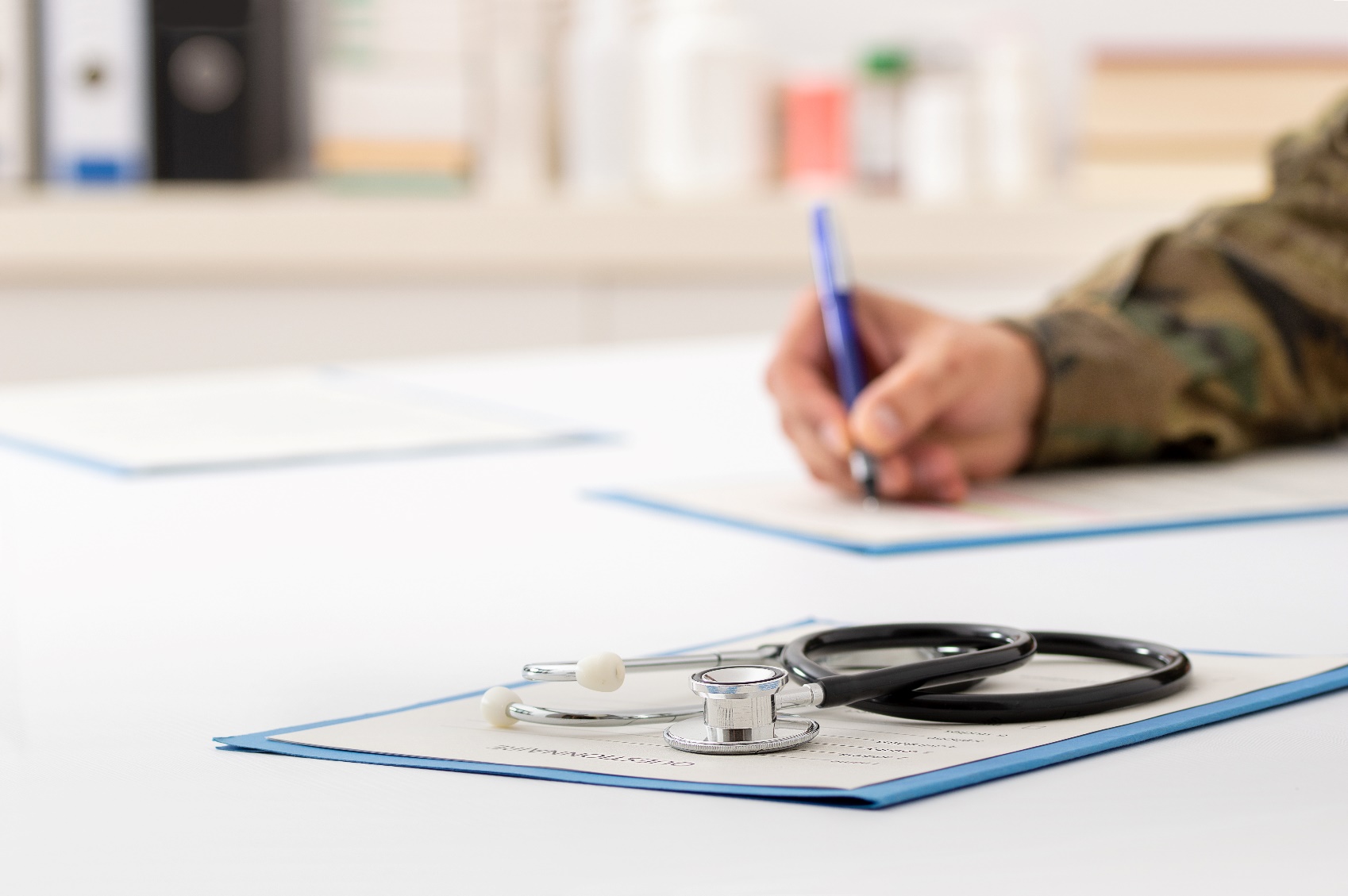 Debe tener Medicare Parte A (seguro de hospital) y Parte B (seguro médico)
Si usted tiene Medicare y TFL, Medicare es su seguro primario
Los beneficios de TFL incluyen cobertura de coseguro y deducibles de Medicare
Marzo de 2023
Coordinación de beneficios
27
[Speaker Notes: Esta diapositiva tiene animación
Notas del presentador
TRICARE for Life (TFL) es una cobertura médica para los jubilados de los servicios uniformados elegibles para Medicare que tengan 65 años de edad o más, los miembros de la familia elegible y supervivientes y algunos cónyuges anteriores. El jubilado debe tener Parte A y Parte B para obtener los beneficios de TFL. 
Si usted tiene Medicare y TFL, Medicare es su seguro primario. TFL es el pagador secundario, con lo cual minimiza los gastos de bolsillo. 
Los beneficios de TFL incluyen cobertura de coseguro y deducibles de Medicare. 
Las situaciones de coordinación de beneficios relacionadas con TRICARE deberían administrarse como con los otros GHP.  Sin embargo, Medicare puede pagar de forma secundaria a TRICARE en situaciones en las que las personas que reciben Medicare estén prestando servicio activo.]
TRICARE for Life Coverage (TFL) (continuación)
Marzo de 2023
Coordinación de beneficios
28
[Speaker Notes: Notas del presentador
Si utiliza un proveedor de Medicare, este presentará sus reclamaciones a Medicare. Medicare paga su parte y envía electrónicamente la reclamación al tramitador de reclamaciones de TFL. TFL paga directamente al proveedor los servicios cubiertos por TFL. 
Para los servicios cubiertos tanto por Medicare como por TFL, Medicare paga primero y TFL paga el coseguro restante para los servicios cubiertos por TRICARE. 
Para los servicios cubiertos por TFL pero no por Medicare, TFL paga primero y Medicare no paga nada. Usted debe pagar el deducible y los gastos compartidos del año fiscal de TFL. 
Para los servicios cubiertos por Medicare pero no por TFL, Medicare paga primero y TFL no paga nada. Usted debe pagar el deducible y coseguro de Medicare. 
Para los servicios no cubiertos por Medicare ni por TFL, Medicare y TFL no pagan nada y usted debe pagar la factura completa. 
Cuando recibe servicios de una hospital militar o cualquier otro proveedor federal, TFL pagará las facturas. Medicare generalmente paga los servicios que usted recibe de un proveedor federal o de otra agencia federal.]
Medicare y el mercado de seguros médicos
Medicare no es parte del mercado de seguros médicos
Si usted tiene Medicare, es ilegal que alguien le venda a sabiendas un plan del mercado de seguros
Generalmente, no hay coordinación de beneficios entre los planes del mercado de seguros y Medicare, a menos que usted esté inscrito en un Programa de Opciones de Seguro Médico para Pequeñas Empresas (SHOP) subsidiado por el empleador
Hay coordinación de beneficios entre SHOP y Medicare
Marzo de 2023
Coordinación de beneficios
29
[Speaker Notes: Esta diapositiva tiene animación
Notas del presentador
Medicare no es parte del mercado de seguros médicos. Si tiene Medicare Parte A, no necesita hacer nada relacionado con el mercado de seguros médicos. 
Si usted tiene Medicare, es ilegal que alguien le venda a sabiendas un plan del mercado de seguros. 
Por lo general, no hay coordinación de beneficios (COB) entre Medicare y un Plan de Atención Médica Calificado (QHP) individual del mercado de seguros médicos que usted compre a través del mismo, a menos que esté inscrito en un plan SHOP subsidiado por un empleador. El QHP no es un seguro secundario y no está obligado a pagar ningún costo de su cobertura si usted tiene Medicare. 
Las personas inscritas en el SHOP del mercado de seguros médicos tendrán coordinación de beneficios porque la cobertura del SHOP se basa en el empleo actual. Estas personas tienen cobertura de un GHP y Medicare puede ser el pagador primario o el secundario, como se explica en la diapositiva 14. Además, si estas personas se plantean retrasar su inscripción en la Parte B, no recibirán una multa por inscripción tardía, ya que la cobertura del SHOP patrocinada por el empleador se basa en el empleo actual. Visite HealthCare.gov  para obtener más información sobre el mercado de seguros médicos.]
Consideraciones de Medicare y el mercado de seguros médicos
A menos que esté inscrito en un SHOP subsidiado por el empleador, generalmente no hay coordinación de beneficios entre los planes de seguro médico calificados del mercado (QHP) y Medicare
¿Hay coordinación de beneficios?
¿Qué sucede si no se inscribe en la Parte B durante el período de inscripción inicial de Medicare (IEP)?
¿Qué sucede una vez que empieza su cobertura de la Parte A?
¿Qué sucede si usted tiene que pagar por la Parte A?
Podría pagar una penalidad de inscripción tardía en la Parte B de por vida si no se inscribe en la Parte B durante su IEP
Los créditos tributarios por primas del mercado de seguros médicos y las reducciones de costos compartidos terminarán una vez que la cobertura de la Parte A empieze
Si usted tiene que pagar por la Parte A, debería comparar los beneficios y las primas de Medicare con el plan del mercado de seguro médico para ver cuál satisface mejor sus necesidades y presupuesto
Marzo de 2023
Coordinación de beneficios
30
[Speaker Notes: Esta diapositiva tiene animación
Notas del presentador
Por lo general, no hay coordinación de beneficios entre Medicare y un Plan de Atención Médica Calificado (QHP) individual del mercado de seguros médicos. Debe tener en cuenta varios factores importantes a la hora de decidir si se queda en un QHP después de inscribirse en la Parte A.
El QHP no es un seguro secundario y no está obligado a pagar ningún costo de su cobertura si usted tiene Medicare. 
La cobertura individual del mercado de seguros médicos no es una cobertura subsidiada por el empleador ni se basa en el empleo actual. Si tiene cobertura individual del mercado de seguros médicos y solamente se inscribe en la Parte A durante su Período de Inscripción Inicial de Medicare (IEP), no podrá inscribirse en la Parte B más adelante utilizando un SEP. Tendrá que esperar al Periodo de Inscripción General (GEP) (del 1 de enero al 31 de marzo de cada año), y tendrá que pagar una multa de por vida por afiliación tardía a la Parte B si estuvo más de 12 meses sin afiliarse a la Parte B. 
Una vez que comience su cobertura de la Parte A, dejarán de aplicarse los créditos fiscales para primas y las reducciones de costos compartidos a los que haya podido optar a través del mercado de seguros médicos. Esto se debe a que la Parte A se considera cobertura esencial mínima, no la Parte B. 
Si usted tiene que pagar por la Parte A, debería comparar los beneficios y las primas de Medicare con el plan del mercado de seguros médicos para ver cuál satisface mejor sus necesidades y presupuesto.
Es posible que tenga la opción de interrumpir la cobertura de Medicare y continuar su cobertura del mercado de seguros médicos con créditos fiscales para primas, si reúne los requisitos para ello.
Es posible que tenga que devolver la totalidad o parte de los créditos fiscales para primas pagados en su nombre por los meses en los que también estuvo inscrito en la Parte A, cuando presente su declaración de impuesto federal sobre ingresos.]
Compruebe su conocimiento: Pregunta 2
Si tiene 65 años de edad o más y tiene un seguro médico grupal (GHP) con su  empleador actual, Medicare paga primero cuando su empleador tiene
Más de 30 empleados
Menos de 20 empleados
50 empleados o más
100 empleados o más
Cronómetro de cuenta regresiva: conteste la pregunta antes de que la barra desaparezca.
31
Marzo de 2023
Coordinación de beneficios
[Speaker Notes: Esta diapositiva tiene animación
Notas del presentador
Compruebe su conocimiento - Pregunta 2
Si tiene 65 años de edad o más y tiene cobertura de un plan de atención médica grupal (GHP) con su actual empleador, Medicare paga primero cuando su empleador tiene
Más de 30 empleados
Menos de 20 empleados
50 empleados o más
100 empleados o más 
Respuesta: b. Menos de 20 empleados
Medicare pagará primero si usted tiene 65 años o más con cobertura de un GHP a través de un empleo activo, suyo o de su cónyuge, y el empleador tiene menos de 20 empleados.]
Compruebe su conocimiento: Pregunta 3
Medicare es generalmente el pagador secundario de reclamaciones que implican seguro sin-culpa.
Verdadero
Falso
Cronómetro de cuenta regresiva: conteste la pregunta antes de que la barra desaparezca.
32
Marzo de 2023
Coordinación de beneficios
[Speaker Notes: Esta diapositiva tiene animación
Notas del presentador
Compruebe su conocimiento - Pregunta 3
Medicare es generalmente el pagador secundario de reclamaciones que implican seguro sin-culpa.
Verdadero
Falso
Respuesta: a. Verdadero
Medicare es el pagador secundario cuando usted tiene un seguro sin-culpa. Medicare generalmente no pagará los gastos médicos cubiertos por el seguro sin-culpa . Sin embargo, Medicare puede pagar los gastos médicos si la reclamación es denegada por razones distintas a la de no ser una reclamación correcta. Medicare solo efectuará el pago solamente si los servicios están cubiertos por Medicare. Además, si el seguro sin-culpa no paga sin demora (dentro de 120 días), Medicare puede efectuar un pago condicional. Un pago condicional es un pago por el cual Medicare tiene el derecho de obtener reembolso.]
Lección 3
Coordinación de beneficios para la cobertura de medicamentos de Medicare (Parte D)
[Speaker Notes: Notas del presentador
La Lección 3, “Coordinación de beneficios para la cobertura de medicamentos de Medicare (Parte D)”, explica lo siguiente:
Coordinación de beneficios de medicamentos con receta
Otros posibles pagadores
Cuándo la cobertura de medicamentos de Medicare (Parte D) paga primero]
Lección 3 Objetivos
Al final de esta sesión, usted podrá: 
Identificar los posibles pagadores de la cobertura de medicamentos
Explicar las consideraciones importantes para la cobertura de medicamentos para jubilados
Explicar cuándo la cobertura de medicamentos de Medicare (Parte D) paga primero
34
Marzo de 2023
Coordinación de beneficios
[Speaker Notes: Notas del presentador
Al final de esta sesión, usted podrá:
Identificar los posibles pagadores de la cobertura de medicamentos
Explicar las consideraciones importantes para la cobertura de medicamentos para jubilados
Explicar cuándo la cobertura de medicamentos de Medicare (Parte D) paga primero]
Coordinación de beneficios de medicamentos con receta
Garantiza el pago apropiado de la cobertura de medicamentos de Medicare (Parte D)
Siempre que Medicare es el pagador primario, la cobertura de medicamentos de Medicare se factura y se pagará primero
Si Medicare es el pagador secundario, la cobertura de medicamentos de Medicare generalmente deniega las reclamaciones primarias
La cobertura de medicamentos de Medicare puede hacer un pago primario condicional en algunos casos
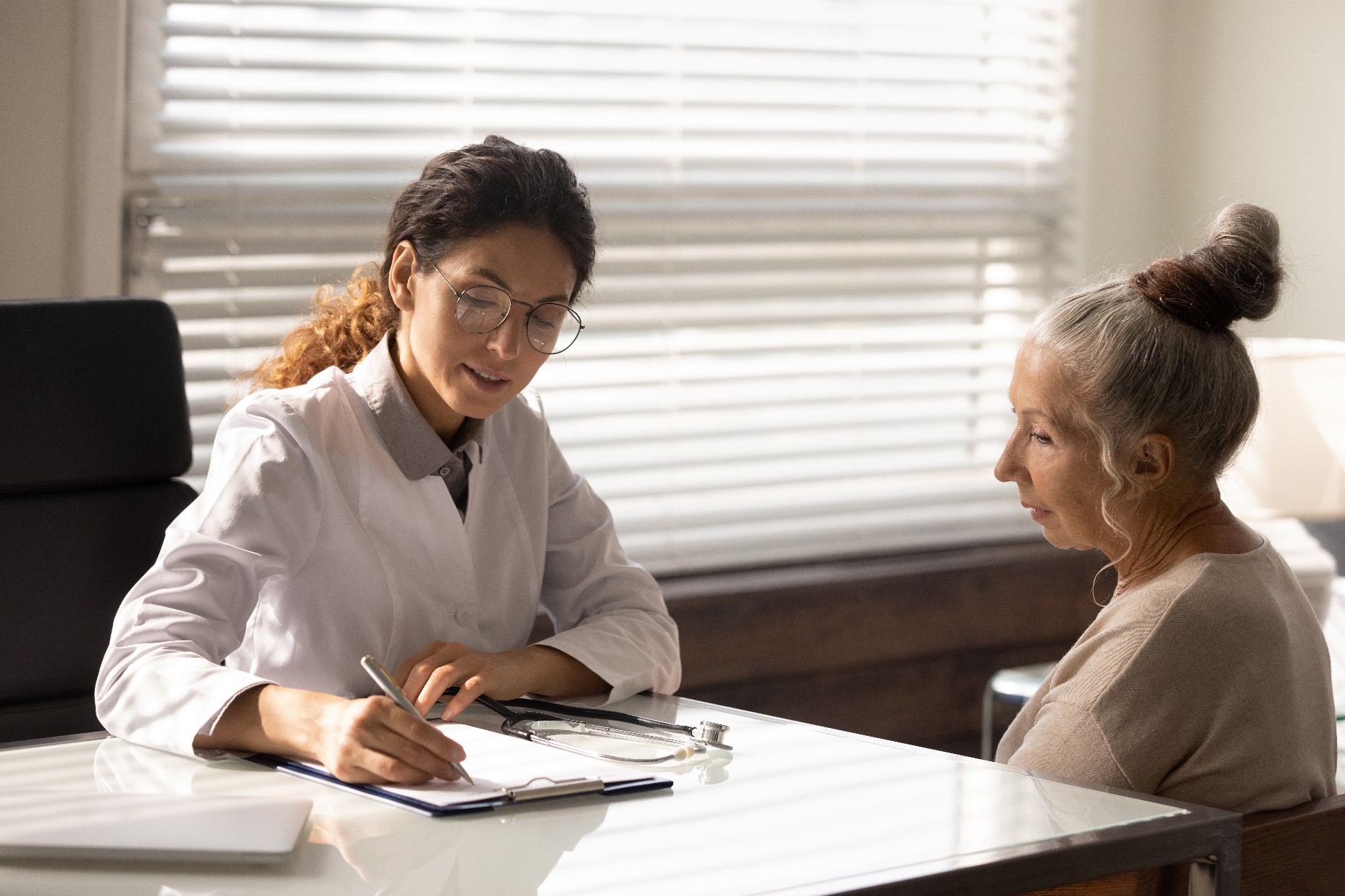 Marzo de 2023
Coordinación de beneficios
35
[Speaker Notes: Esta diapositiva tiene animación
Notas del presentador
La coordinación de beneficios de medicamentos con receta garantiza el pago apropiado de la cobertura de medicamentos de Medicare (Parte D) 
Siempre que Medicare es el pagador primario, la cobertura de medicamentos de Medicare se factura y se pagará primero.
Si Medicare es el pagador secundario, los planes de medicamentos de Medicare generalmente deniegan las reclamaciones primarias 
Cuando Medicare es el pagador secundario de un plan de atención médica no grupal (no es un GHP), o cuando un plan no sabe si un medicamento cubierto está relacionado con una lesión, los planes de medicamentos de Medicare generalmente harán un pago primario condicional para aliviar la carga sobre usted, a menos que se apliquen ciertas situaciones. 
La cobertura del plan de medicamentos de Medicare no pagará si tiene conocimiento de que usted tiene una indemnización por accidente de trabajo, beneficios del Programa Federal de Enfermedad Pulmonar o una cobertura de seguro de responsabilidad pública o de responsabilidad civil, y ha establecido previamente que un determinado medicamento se utiliza exclusivamente para tratar una enfermedad o lesión relacionada. Por ejemplo, cuando vuelva a surtir una receta previamente pagada por el seguro de accidentes de trabajo, el plan de medicamentos de Medicare puede denegar el pago primario y pasar al pagador secundario predeterminado de Medicare. Este pago es condicional porque debe reembolsarse a Medicare una vez que se llegue a un acuerdo, sentencia o indemnización. Usted debe informar el acuerdo propuesto o informar a Medicare llamando a Coordinación de Beneficios y Centro de Recuperación (BCRC) al 1-855-798-2627; TTY: 1-855-797-2627, o enviando por correo los documentos relevantes a BCRC a P.O. Box 138832, Oklahoma City, OK 73113.]
Posibles pagadores de la cobertura de medicamentos
Federal
Medicare Parte A (seguro de hospital) o Parte B (seguro médico)
Programa federal de enfermedad pulmón negro
Servicio de Salud para Indios (IHS)
Beneficios de veteranos
Beneficios de TRICARE for Life (TFL)
Planes de salud grupales (GHP)
Jubilado
Empleo activo
Cobertura de continuación de la Ley Ómnibus Consolidada de Reconciliación Presupuestaria (COBRA)
Estatal
Programas Medicaid
Programas de asistencia farmacéutica estatal (SPAP)
Programas de asistencia de medicamentos para el SIDA (ADAP)
Otro
Seguro sin-culpa/seguro de responsabilidad
Seguro de compensación al trabajador
Beneficiencias
Programas de asistencia al paciente (PAP)
Marzo de 2023
Coordinación de beneficios
36
[Speaker Notes: Esta diapositiva tiene animación
Notas del presentador
Los posibles pagadores de la cobertura de medicamentos incluyen:
Los planes médicos grupales (GHP)
Jubilado
Empleo activo
Cobertura de continuación de la Ley Ómnibus Consolidada de Reconciliación Presupuestaria (COBRA)
Estatal
Programas Medicaid
Programas de asistencia farmacéutica estatal (SPAP)
Programas de asistencia de medicamentos para el SIDA (ADAP)
Federal
Medicare Parte A (seguro de hospital) o Parte B (seguro médico) (en situaciones limitadas)
Programa federal de enfermedad pulmón negro
Servicio de Salud para Indios (IHS)
Beneficios de veteranos
Beneficios de TRICARE for Life (TFL)
Otros
Seguro de responsabilidad pública/Seguro de responsabilidad civil
Seguro de accidentes del trabajo
Programas de asistencia al paciente (PAP)
Beneficiencias]
Consideraciones importantes de la cobertura de medicamentos para jubilados
Si usted pierde su cobertura de medicamentos válida, recibirá un período de inscripción especial (SEP) para obtener cobertura de medicamentos de Medicare
Las personas que dejan la cobertura de medicamentos para jubilados pueden:
Perder otra cobertura médica
No poder recuperarla
Causar que miembros de la familia pierdan su cobertura
La mayoría de planes para jubilados ofrecen cobertura válida para toda la familia
Usted recibirá una notificación anual si tiene cobertura de medicamentos de un empleador o sindicato u otro GHP
Esta notificación le deja saber si su cobertura de medicamentos es “válida”
Hable con su administrador de beneficios para obtener más información
Marzo de 2023
Coordinación de beneficios
37
[Speaker Notes: Esta diapositiva tiene animación
Notas del presentador
La cobertura válida es aquella que se espera que pague, en promedio, al menos lo mismo que la cobertura estándar de medicamentos de Medicare. Cada año, su plan debe notificarle si su cobertura de medicamentos sigue siendo válida. Si usted pierde su cobertura válida, recibirá un período de inscripción especial (SEP) para obtener cobertura de medicamentos de Medicare. El SEP comienza cuando se le notifica la pérdida de la cobertura válida y finaliza 2 meses después de la notificación o 2 meses después de la finalización de la cobertura, lo que ocurra más tarde. Comuníquese con el administrador de beneficios de su GHP para averiguar cómo funciona su plan con la cobertura de medicamentos de Medicare. A la hora de tomar una decisión sobre si mantener o abandonar la cobertura a través de un plan de jubilación empresarial o sindical, tenga en cuenta estos puntos importantes:
Los planes de jubilación empresariales o sindicales pueden ofrecer una cobertura de medicamentos comparable a la de Medicare y, a menudo, un generoso seguro médico y de hospitalización para toda la familia, lo que es especialmente importante para los enfermos crónicos o los que tienen que ser hospitalizados con frecuencia.
Si abandona la cobertura de atención médica grupal para jubilados, es posible que no pueda recuperarla
Si abandona la cobertura de medicamentos, también puede perder la cobertura de servicios médicos y hospitales
Los miembros de la familia cubiertos por la misma póliza también pueden verse afectados, por lo que cualquier decisión sobre la cobertura de medicamentos debe tener en cuenta el estado de salud y las necesidades de cobertura de toda la familia
Las personas con Medicare que tienen planes de jubilación de un empleador o sindicato que cubren los medicamentos con receta deben considerar cuidadosamente sus opciones. Sus necesidades pueden variar de un año a otro en función de factores como el estado de salud y consideraciones económicas. Los planes de jubilación de empleadores o sindicatos también pueden cambiar sus opciones cada año. Todos los años recibirá una notificación de cobertura válida si tiene cobertura de medicamentos de un empleador o sindicato u otro plan de atención médica grupal. Esta notificación le deja saber si su cobertura de medicamentos es “válida.”]
Coordinación de beneficios de medicamentos con la cobertura de medicamentos de Medicare (Parte D) (1 de 6)
Marzo de 2023
Coordinación de beneficios
38
[Speaker Notes: Notas del presentador
Esta diapositiva y las siguientes describen cuándo la cobertura de medicamentos de Medicare paga primero los medicamentos con receta de la Parte D médicamente necesarios.
La cobertura de medicamentos de Medicare paga primero si usted tiene 65 años de edad o más y tiene cobertura de jubilado.
Si tiene cobertura de un GHP, la cobertura de medicamentos de Medicare paga primero si:
Usted tiene 65 años de edad o más; usted o su cónyuge cubierto todavía trabaja y usted tiene Medica y tiene cobertura de un GHP de un empleador  con menos de 20 empleados 
Usted tiene 65 años con una discapacidad y tiene cobertura de un GHP, si el empleador tiene menos de 100 empleados
Usted es elegible para Medicare debido a una enfermedad renal terminal (ESRD) y tiene cobertura de un GHP, después de que termine el período de coordinación de 30 meses, o si tenía Medicare antes de padecer ESRD y Medicare era el pagador principal
NOTA: Los Beneficios de Atención Médica para Empleados Federales (FEHB) es un tipo de GHP. Cubre a los empleados federales actuales y jubilados participantes. No suele ser muy ventajoso tener cobertura de medicamentos y cobertura del FEHB, a menos que tenga derecho a la ayuda adicional. Si tiene ambas, y está jubilado, la cobertura de medicamentos pagará primero.]
Coordinación de beneficios de medicamentos con la cobertura de medicamentos de Medicare (Parte D) (2 de 6)
Marzo de 2023
Coordinación de beneficios
39
[Speaker Notes: Notas del presentador
Si tiene cobertura de continuación COBRA, la cobertura de medicamentos de Medicare paga primero:
Generalmente a personas de 65 años de edad y mayores, así como a las menores de 65 años con discapacidad
Si usted es elegible para Medicare debido a la ESRD, después de que termine su período de coordinación de 30 meses]
Coordinación de beneficios de medicamentos con la cobertura de medicamentos de Medicare (Parte D) (3 de 6)
Marzo de 2023
Coordinación de beneficios
40
[Speaker Notes: Notas del presentador
El Programa Federal de Enfermedad Pulmonar Minera cubre a las personas con enfermedad pulmonar causada por la minería de carbón. Si recibe beneficios del Programa Federal de Enfermedad Pulmonar Minera, la cobertura de medicamentos de Medicare no cubrirá las recetas relacionadas con la enfermedad pulmonar y otras afecciones causadas por la minería del carbón. Pagará primero todas las otras recetas cubiertas.
El Servicio de Salud de Indios (IHS) es el proveedor primario de la población de indios americanos y nativos de Alaska (AI/AN) con Medicare. A los AI/AN con Medicare no se les puede cobrar ningún costo compartido. Las farmacias del IHS, Tribales e Indígenas Urbanas (I/T/U), es decir, una farmacia operada por el IHS, una tribu indígena u organización tribal, o una organización indígena urbana, todas ellas definidas en la sección 4 de la Ley de Mejora de la Atención Médica Indígena de 1976 (sección 1603, título 25, Código de EE. UU.), deben renunciar a cualquier copago o deducible que  hubiera aplicado un plan de medicamentos de Medicare.
Muchos centros médicos indios participan en el programa de medicamentos de Medicare. Si obtiene medicamentos con receta a través de un centro médico indio, usted no paga nada y su cobertura no se interrumpe. La coordinación de beneficios con el IHS y las tribus está vinculada a la contratación de redes de farmacias. Los reglamentos exigen que todos los patrocinadores de la cobertura de medicamentos de Medicare ofrezcan contratos de red a todas las farmacias I/T/U que operen en su área de servicio. Los planes también deben demostrar a Medicare que ofrecen a los  AI/AN afiliados un acceso cómodo a las farmacias de I/T/U. El IHS es una cobertura válida y las personas que reúnen los requisitos para recibir los servicios del IHS no están sujetas a la multa por inscripción tardía de la Parte D.]
Coordinación de beneficios de medicamentos con la cobertura de medicamentos de Medicare (Parte D) (4 de 6)
Marzo de 2023
Coordinación de beneficios
41
[Speaker Notes: Notas del presentador
Los beneficios del Departamento de Asuntos de Veteranos (VA), incluida la cobertura de medicamentos con receta, son independientes y distintos de los beneficios proporcionados por la cobertura de medicamentos de Medicare. Legalmente, VA no puede facturarle a Medicare. Aunque una persona con Medicare pueda ser elegible para recibir beneficios de medicamentos con receta del VA e inscribirse en un plan de medicamentos de Medicare, no puede utilizar ambos beneficios para una sola receta. Por lo general, las recetas del VA deben ser expedidas por un médico del VA y solamente pueden ser surtidas en un centro del VA o a través de las operaciones de la Farmacia Consolidada de Pacientes Ambulatorios por Correo del VA. El VA no surte recetas de patrocinadores de coberturas de medicamentos. Dado que el VA y los beneficios de cobertura de medicamentos son independientes y distintos, el pago de un veterano de un copago de medicamentos del VA no cuenta para sus gastos brutos cubiertos de medicamentos, o gastos de bolsillo reales (TrOOP), en virtud de su beneficio de cobertura de medicamentos. Dado que la cobertura de medicamentos con recetad del VA es una cobertura válida, no tendrá que pagar una multa si se demora en inscribirse en un plan de medicamentos de Medicare. Sin embargo, si recibe menos de la totalidad de los beneficios para medicamentos con receta del VA, puede que le convenga inscribirse en un plan de medicamentos de Medicare, sobre todo si tiene derecho a la Ayuda Adicional.
La cobertura de TRICARE for Life (TFL) incluye beneficios de medicamentos con receta. TFL paga de forma secundaria a Medicare en la medida en que un beneficio sea pagadero tanto por Medicare como por TRICARE. El beneficio de farmacia de TRICARE for Life incluye la cobertura de medicamentos de Medicare y pagará cualquier costo compartido restante del beneficiario, hasta el costo compartido que el beneficiario hubiera pagado de otra manera bajo TRICARE.  Sin embargo, esto solamente se aplica si una persona está inscrita en un plan de medicamentos de Medicare, el medicamento es un medicamento cubierto de la Parte D, el medicamento cubierto de la Parte D también está cubierto por TRICARE y el medicamento se obtiene en una farmacia que participe tanto en la red del plan de medicamentos de Medicare como en la de TRICARE. 
Estos beneficios se consideran cobertura válida (lo que significa que son tan buenas o mejores que el beneficio de cobertura de medicamentos de Medicare). Las personas con TFL no necesitan inscribirse en un plan de medicamentos de Medicare cuando tienen el beneficio de farmacia de TFL. Si deciden inscribirse en un plan de medicamentos de Medicare en una fecha posterior, no se les cobrará la multa por inscripción tardía de la Parte D.]
Coordinación de beneficios de medicamentos con la cobertura de medicamentos de Medicare (Parte D) (5 de 6)
Marzo de 2023
Coordinación de beneficios
42
[Speaker Notes: Notas del presentador
En virtud de la Ley de Modernización de Medicare (MMA), las personas con beneficios tanto de Medicare como de Medicaid obtienen cobertura de medicamentos de Medicare en lugar de Medicaid. Los estados pueden elegir brindar cobertura de Medicaid para medicamentos que la MMA excluye de la cobertura de medicamentos de Medicare. Algunos Planes de Necesidades Especiales (SNP) de Medicare coordinan los servicios cubiertos por Medicare, incluida la cobertura de medicamentos, para las personas que tienen tanto Medicare como Medicaid.
Si usted recibe ayuda de un Programa de Asistencia Farmacéutica Estatal (SPAP), Medicare paga primero. El estado puede ayudarle a pagar los gastos de la Parte D en concepto de recetas, primas del plan de medicamentos y/u otros gastos de medicamentos. Averigüe si su estado tiene un Programa de Asistencia Farmacéutica Estatal visitando Medicare.gov/pharmaceutical-assistance-program/#state-programs.
Programa de Asistencia de Medicamentos para el SIDA (ADAP): Un programa administrado por el estado y autorizado en virtud del título II de la Ley CARE que proporciona medicamentos aprobados por la Administración de Alimentos y Medicamentos (FDA) a personas con bajos ingresos que padecen la enfermedad del VIH y que tienen una cobertura limitada o nula de seguros privados o Medicaid. Los ADAP son un componente integral de la red de seguridad para los pacientes de VIH/SIDA porque cubren las lagunas de cobertura de los seguros públicos y privados para los tratamientos farmacológicos críticos del VIH/SIDA. Si usted recibe ayuda de los ADAP, Medicare paga primero. Los costos pagados por un ADAP cuentan hacia los TrOOP del beneficiario.]
Coordinación de beneficios de medicamentos con la cobertura de medicamentos de Medicare (Parte D) (6 de 6)
Marzo de 2023
Coordinación de beneficios
43
[Speaker Notes: Notas del presentador
Si usted está cubierto por un seguro de responsabilidad pública/seguro de responsabilidad civil, como para casos de un accidente de automóvil, una lesión en un lugar público o una negligencia profesional, Medicare paga primero las recetas cubiertas por la Parte D que no estén relacionadas con el accidente o la lesión.
Los Programas de asistencia al paciente (PAP) subsidiados por el fabricante farmacéutico son considerados separados del beneficio de la Parte D. Una persona que está inscrita en un PAP, obtiene un medicamento específico del fabricante y no utiliza su beneficio de la Parte D para ese medicamento. Cuando un fabricante suministra un medicamento a través de un PAP, el plan de medicamentos de Medicare deja de pagar el medicamento una vez que se notifica al plan que el inscrito obtiene el medicamento a través de un PAP. Si recibe ayuda de un PAP patrocinado por el fabricante, esa ayuda no contará para sus gastos TrOOP. Medicare anima a los PAP a intercambiar archivos de elegibilidad con Medicare para que los planes de medicamentos de Medicare conozcan su elegibilidad para la asistencia del PAP y puedan configurar las ediciones de su sistema informático para que muestren cuándo obtiene los medicamentos de forma gratuita en virtud del PAP. Los PAP pueden cobrar un pequeño copago al dar esta ayuda en especie, y esta cantidad puede contar para los TrOOP. Tendrá que presentar una reclamación por escrito al plan de medicamentos, junto con la documentación del copago.
Si usted recibe ayuda de un programa de beneficencia, puede presentar una tarjeta de identificación en el punto de venta para obtener ayuda económica. Las organizaciones de beneficencia que optan por participar en el intercambio electrónico de datos pueden agilizar la liquidación de reclamaciones en el punto de venta. Algunas organizaciones de beneficencia le exigen que presente una solicitud por escrito y luego envíe las solicitudes al contratista de TrOOP por lotes para que los costos de TrOOP puedan calcularse con exactitud. Cualquier ayuda económica que una organización de beneficencia ofrezca en su nombre contará para el umbral catastrófico del TrOOP, a menos que se trate de un GHP, programa de atención médica financiado por el gobierno u otro acuerdo de pago de terceros.
Si está cubierto por un seguro de accidentes de trabajo, Medicare pagará primero los medicamentos con receta que no estén relacionados con la enfermedad o lesión laboral. Los planes de medicamentos de Medicare siempre efectuarán un pago primario condicional para aliviar la carga del asegurado, a menos que se den determinadas situaciones. El plan de medicamentos de Medicare no pagará si tiene conocimiento de que usted tiene una indemnización por accidente de trabajo, beneficios del Programa Federal de Enfermedad Pulmonar o una cobertura de seguro de responsabilidad pública o de responsabilidad civil, y ha establecido previamente que un determinado medicamento se utiliza exclusivamente para tratar una enfermedad o lesión relacionada. Por ejemplo, cuando vuelva a surtir una receta previamente pagada por el seguro de accidentes de trabajo, el plan de medicamentos de Medicare puede denegar el pago primario y pasar al pagador secundario predeterminado de Medicare. Este pago es condicional porque debe reembolsarse a Medicare una vez que se llegue a un acuerdo, sentencia o indemnización.]
Compruebe su conocimiento: Pregunta 4
Para personas cubiertas por Medicare y beneficios completos de Medicaid que tienen un problema médico cubierto por un seguro de compensación al trabajador, Medicare paga:
Todas las recetas
Las recetas que no están relacionadas con una lesión o enfermedad en el trabajo
Cronómetro de cuenta regresiva: conteste la pregunta antes de que la barra desaparezca.
44
Marzo de 2023
Coordinación de beneficios
[Speaker Notes: Esta diapositiva tiene animación
Notas del presentador
Compruebe su conocimiento - Pregunta 4
Para personas cubiertas por Medicare y beneficios completos de Medicaid que tienen un problema médico cubierto por un seguro de compensación al trabajador, Medicare paga:
Todas las recetas
Las recetas que no están relacionadas con una lesión o enfermedad en el trabajo
Respuesta: b. Las recetas que no están relacionadas con una lesión o enfermedad en el trabajo 
En virtud de la Ley de Modernización de Medicare (MMA), las personas con beneficios tanto de Medicare como de Medicaid obtienen cobertura de medicamentos de Medicare en lugar de Medicaid.]
Coordinación de Beneficios: Guía de recursos
Marzo de 2023
Coordinación de beneficios
45
[Speaker Notes: Notas del presentador
Esta diapositiva (y las dos siguientes) ofrece información sobre recursos y productos adicionales. Puede destacar los que sean más relevantes para su público.
Continúa en la dispositiva siguiente.]
Coordinación de Beneficios: Guía de recursos (continuación)
Marzo de 2023
Coordinación de beneficios
46
[Speaker Notes: Notas del presentador 
Consulte la diapositiva siguiente para ver los productos seleccionados de Medicare.]
Coordinación de Beneficios: Productos de Medicare
Para revisar los productos de Medicare indicados en esta table y otros productos útiles, visite Medicare.gov/publications y busque la palabra clave o el número del producto.
Para hacer un pedido de múltiples copia (socios solamente), visite Productordering.cms.hhs.gov. Usted debe registrar su organización.
Marzo de 2023
Coordinación de beneficios
47
Siglas
AI/AN Indio americano/nativo de Alaska
BCRC Coordinación de Beneficios y Centro de Recuperación 
CMS Centros de Servicios de Medicare y Medicaid 
COB Coordinación de Beneficios
COBA Acuerdo de Coordinación de Beneficios
COBRA Ley Ómnibus Consolidada de Reconciliación Presupuestaria   
CWF Archivo de trabajo común
ESRD Enfermedad Renal Terminal 
FEHB Beneficios Médicos de Empleados Federales 
GHP Plan de Salud Grupal 
IHS Servicios de Salud Indígena 
I/T/U Servicio de Salud Indígena, Tribal e Indígena Urbano
MMA Ley de Modernización de Medicare 
NTP Programa Nacional de Capacitación 
PAP Programa de Asistencia al Paciente 
QHP Plan Médico Calificado 
SEP Período de Inscripción Especial 
SHIP Programas de Asistencia a los Seguros Médicos Estatales 
SNP Plan de Necesidades Especiales
SPAP Programas de Asistencia Farmacéutica Estatal
TFL TRICARE for Life 
TrOOP Gasto de Bolsillo Verdadero 
VA Astuntos de Veteranos 
WCMSA Acuerdos de Reserva de Fondos de Medicare para el Seguro de accidentes del trabajo
Marzo de 2023
Coordinación de beneficios
48
Manténgase en contacto
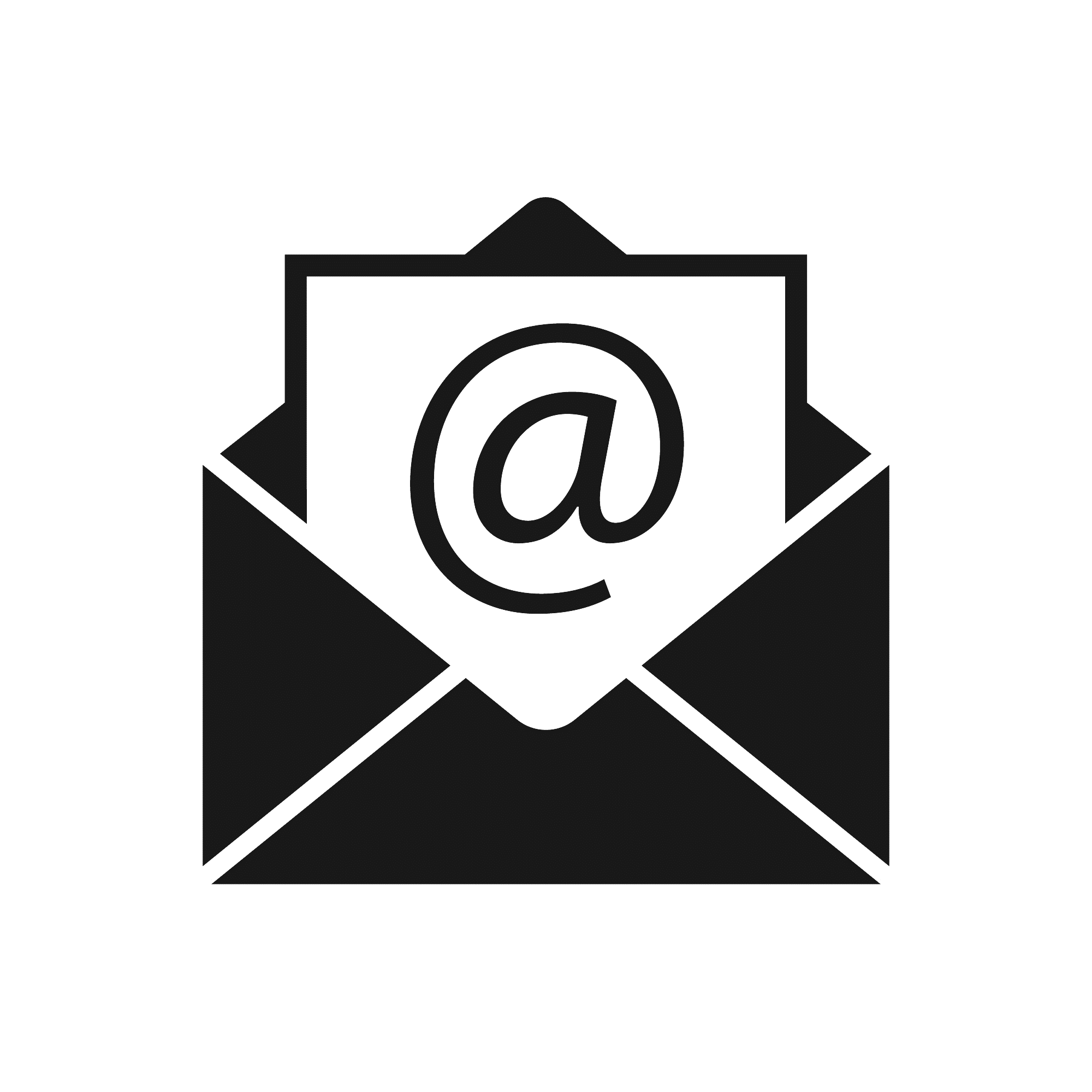 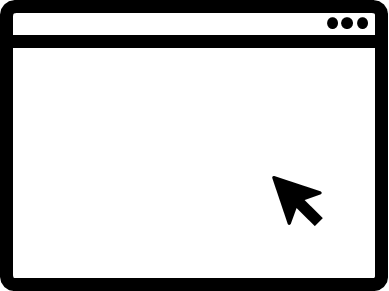 Comuníquese con s  training@cms.hhs.gov.
Para ver los materiales de capacitación disponibles, o subscribirse a nuestra lista de correo electrónico, visite
CMSnationaltrainingprogram.cms.gov.
Marzo de 2023
Coordinación de Beneficios
49
[Speaker Notes: Notas del presentador
Manténgase en contacto. Visite CMSnationaltrainingprogram.cms.gov/ para ver los materiales de capacitación del NTP y para suscribirse a nuestra lista de correo electrónico. Comuníquese con nosotros en training@cms.hhs.gov.]